Probabilistic Seismic Hazard Assessmentof North Africa: a GEM's Product
Valerio Poggi, Julio Garcia, Richard Styron, Robin Gee
Global Earthquake Model (GEM), Pavia Italy

36th General Assembly of the
European Seismological Commission
September 3rd, 2018, Valletta - Malta
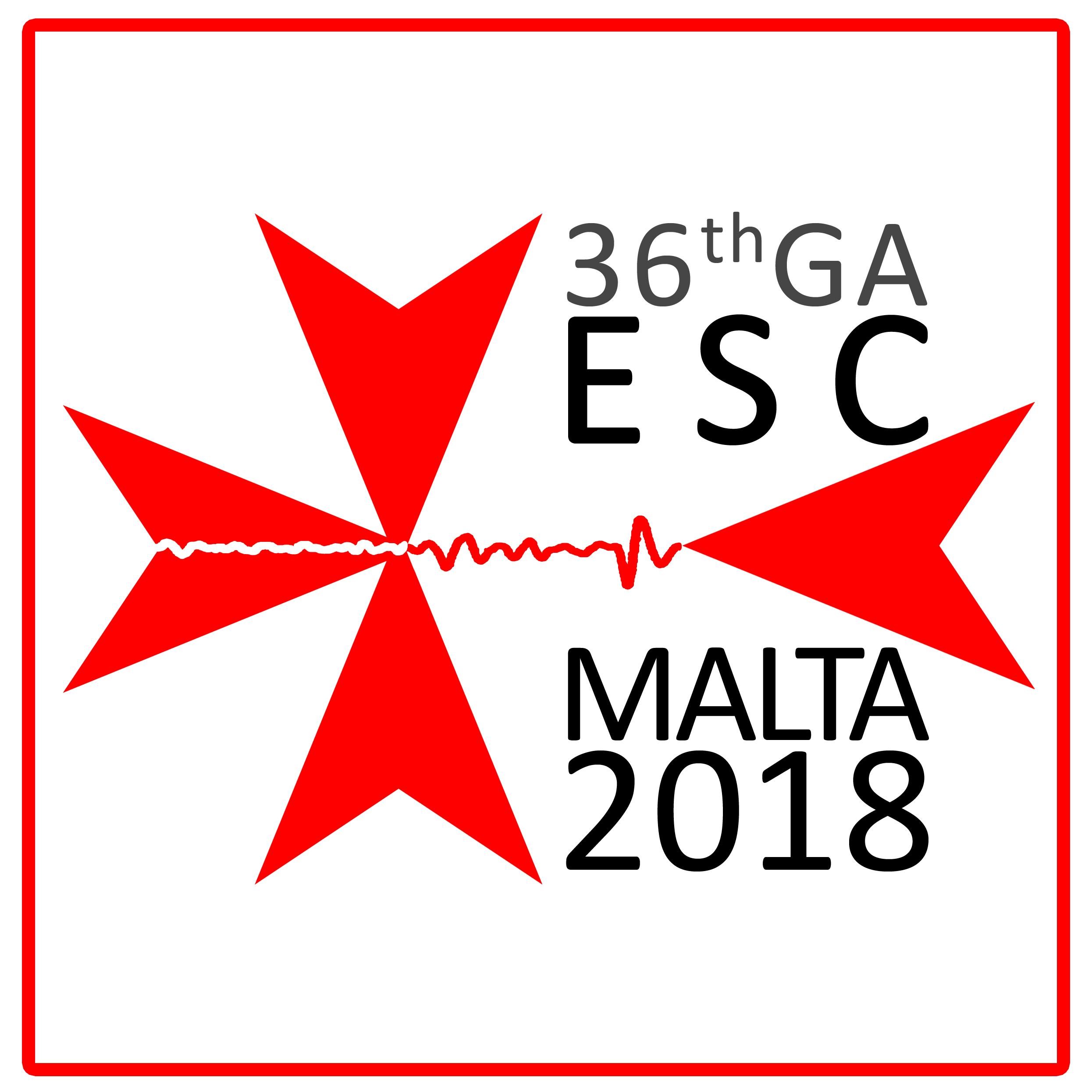 Introduction to GEM
GEM (Global Earthquake Model) is a no-profit organization funded by public and private partners aimed to stimulate the awareness on seismic hazard and risk worldwide

The overall goal of the hazard component of the GEM community is:
the construction of a global mosaic of open hazard models

to provide the community with tools (such as OpenQuake), datasets and knowledge to achieve this goal
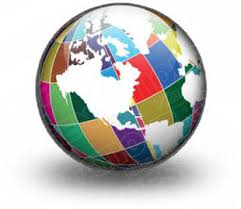 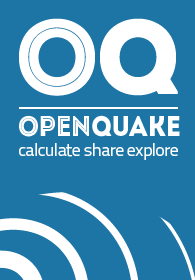 GEM Global Database of Hazard Models
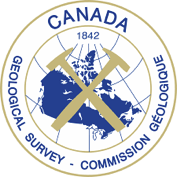 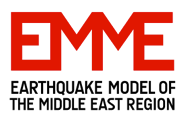 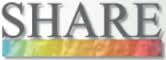 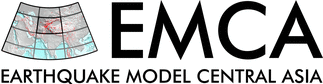 The DB contains hazard models developed by national agencies and international projects which are openly distributed
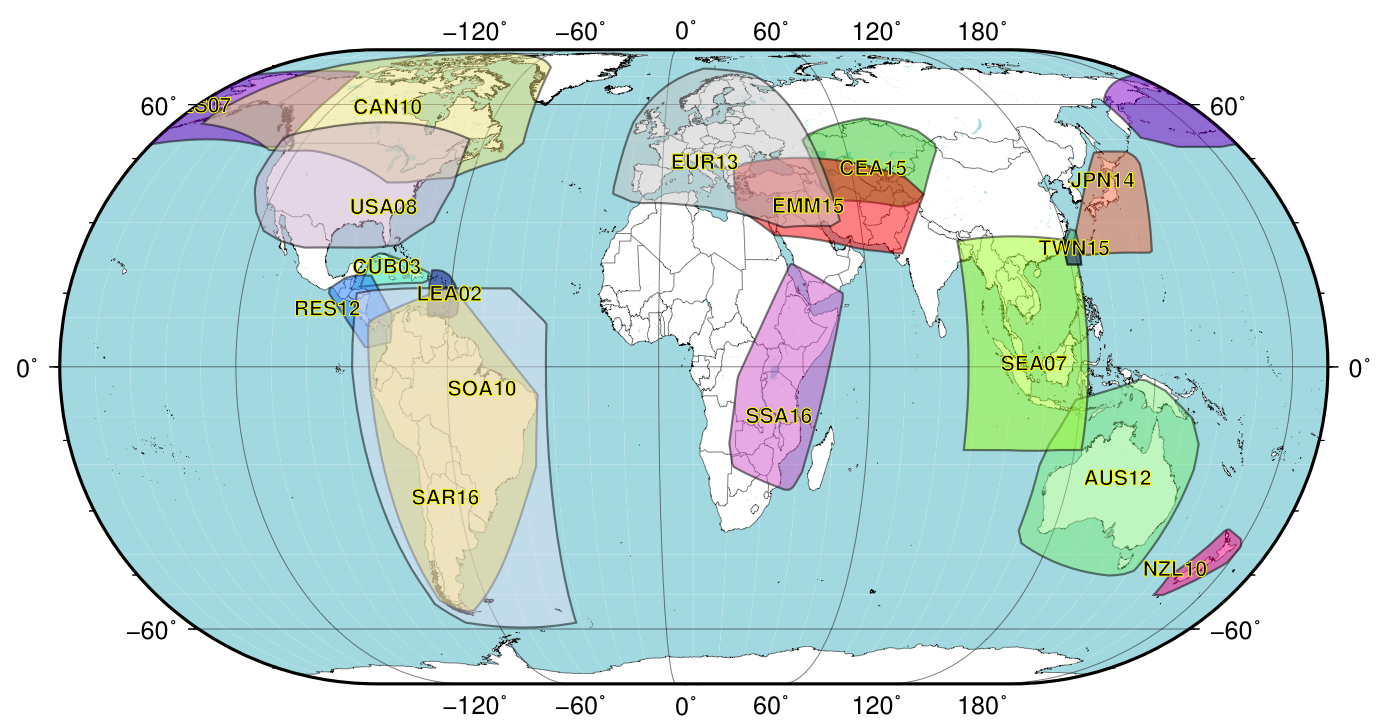 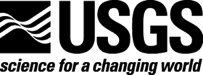 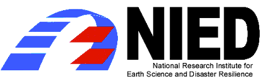 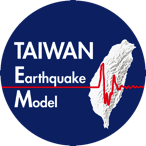 NWA18
NAF18
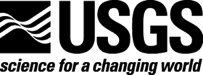 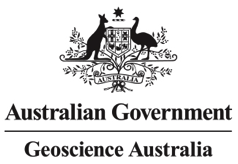 RESIS 2
Project
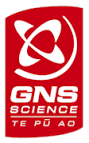 SSAHARA Project
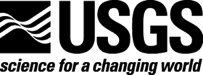 SARA
Project
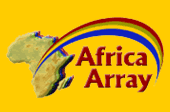 Earthquake Hazard in North Africa
Besides the East African Rift System,     significant seismicity also occurs along a wide belt bounding the Mediterranean coastline

Several past large earthquakes caused a non-negligible level of damage

A reliable risk assessment is therefore essential, which requires a state-of-art hazard assessment for the region

There is a need for a new probabilistic seismic hazard model based on the most recent and up to date available information
NAF18
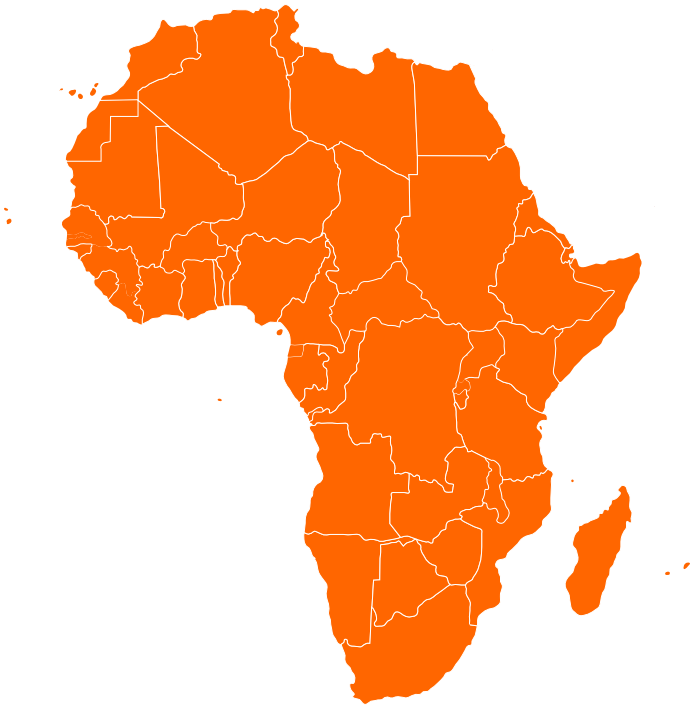 North Africa Homogenized Earthquake Catalogue
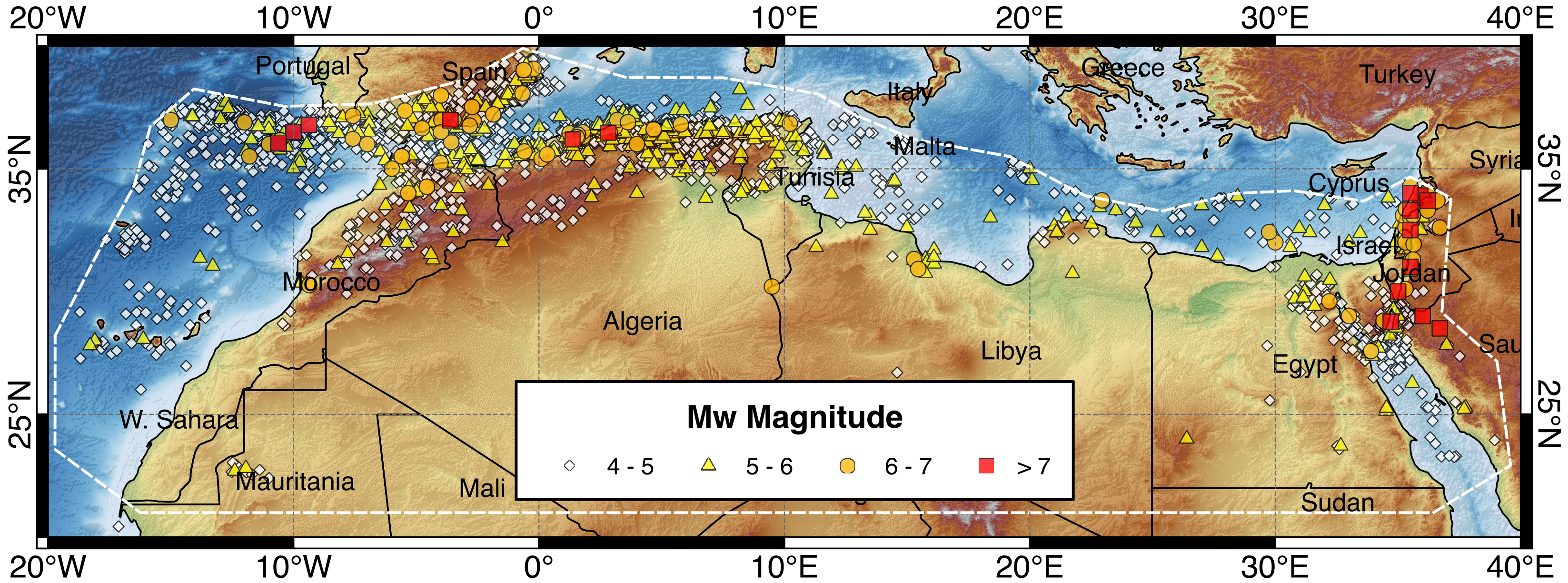 ISC-GEM
ISC Reviewed
GCMT
IGN
GEM-GHEC
EMEC
Literature
Mw
The catalogue is obtained by harmonization of global bulletins with data from local agencies and published studies
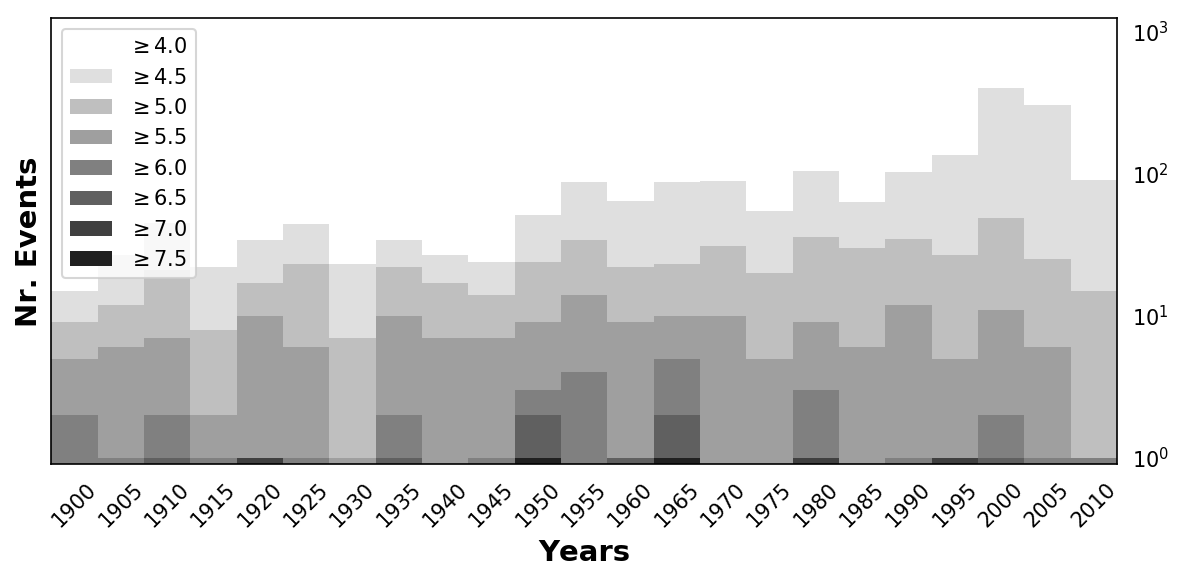 Number of Events: 5170
Year Rage:  1016 - 2013
Magnitude Rage: 4.0 - 8.5
Source Model - Regional Seismicity Analysis
Earthquake
Source Zones
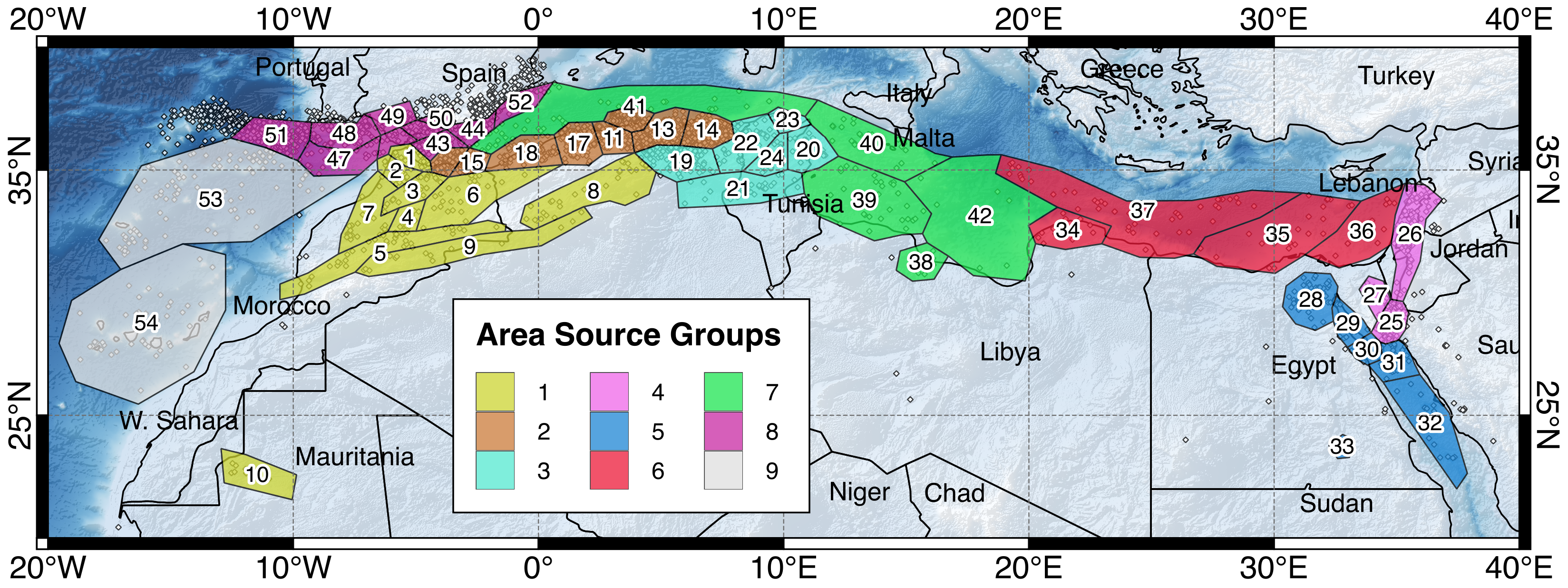 Rupture Mechanism
Identification
Magnitude-Frequency
Analysis
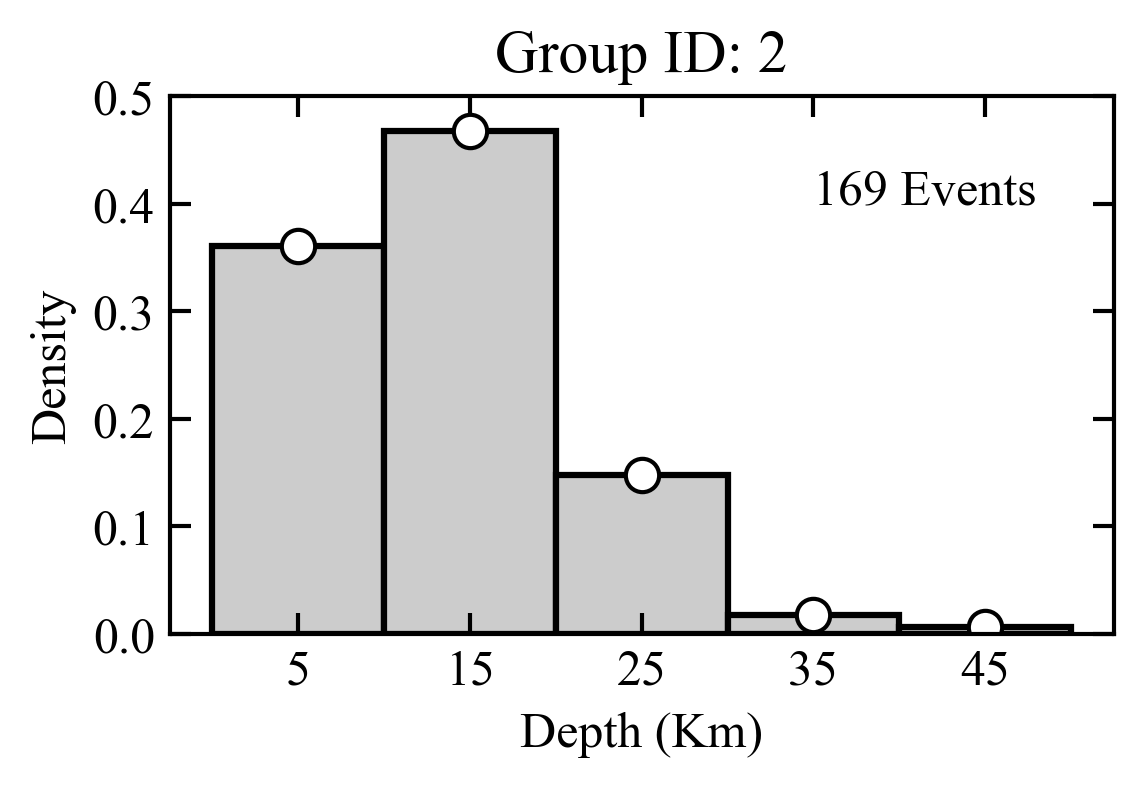 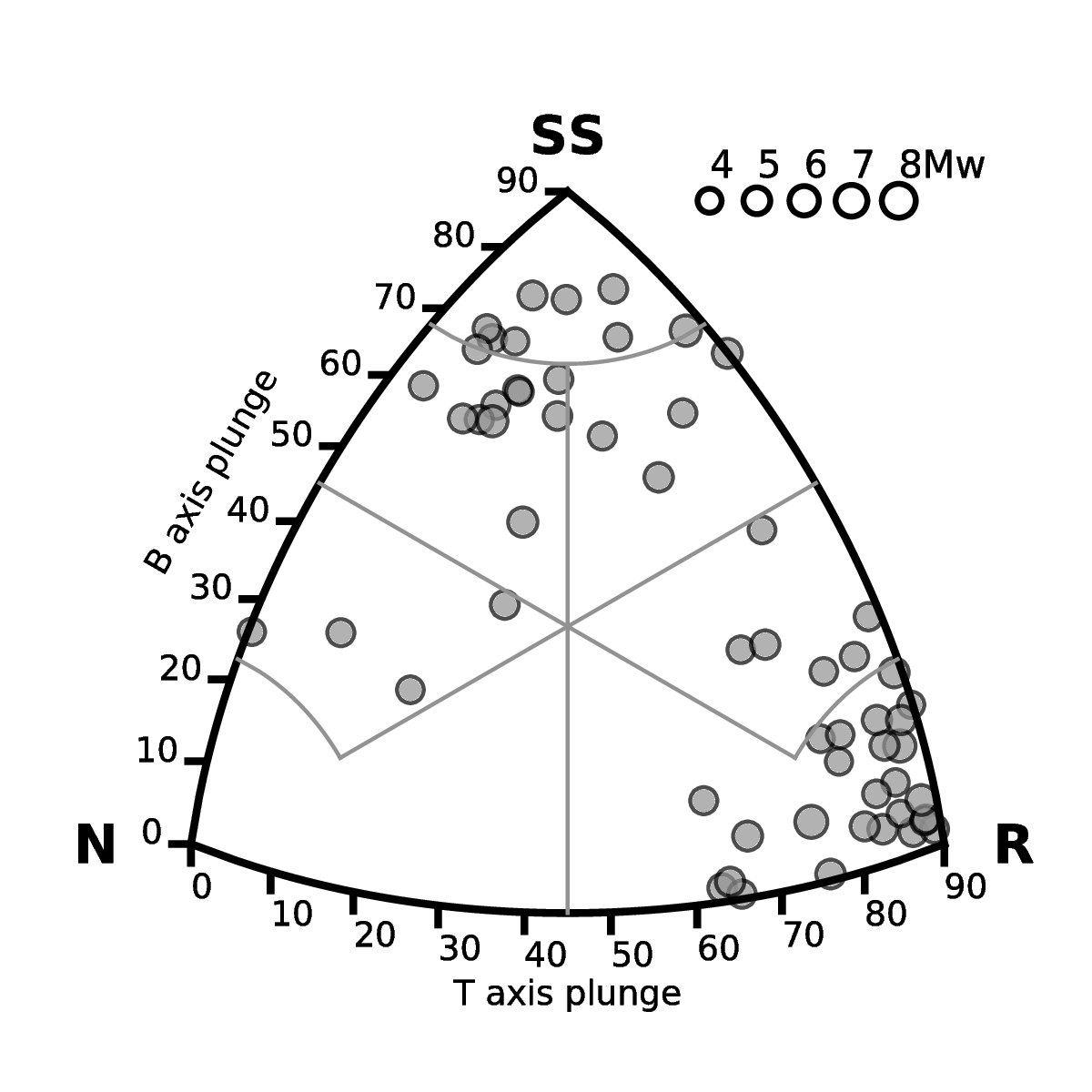 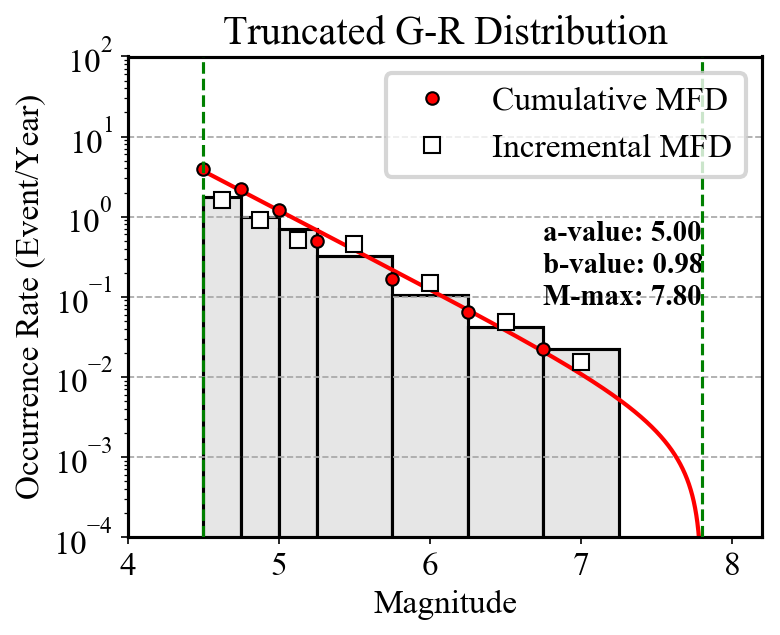 Hypocentral Depth
Distribution
Occurrence Rate Redistribution
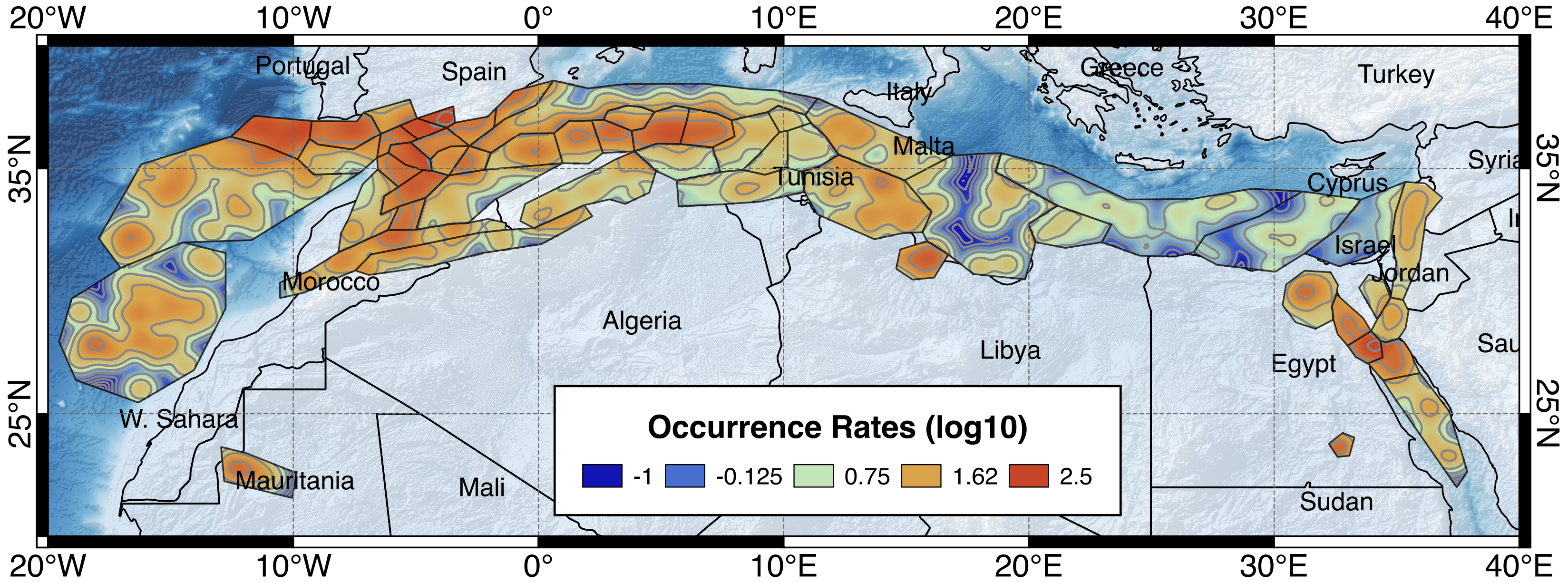 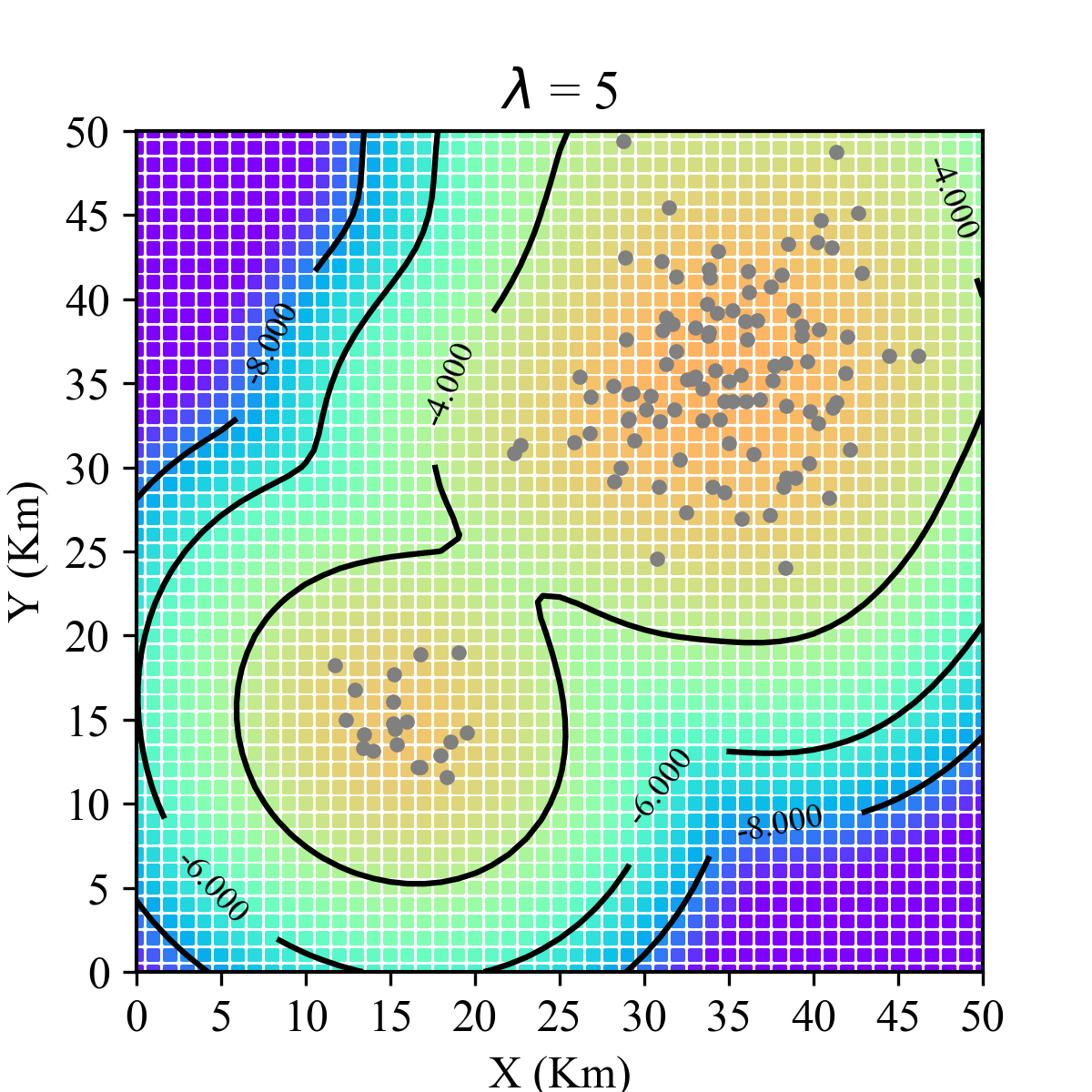 We have implemented a smoothing procedure based on area source zonation, where the observed rates (R) are spatially redistributed according to the seismicity pattern of the area, while keeping the overall rate balance unmodified:
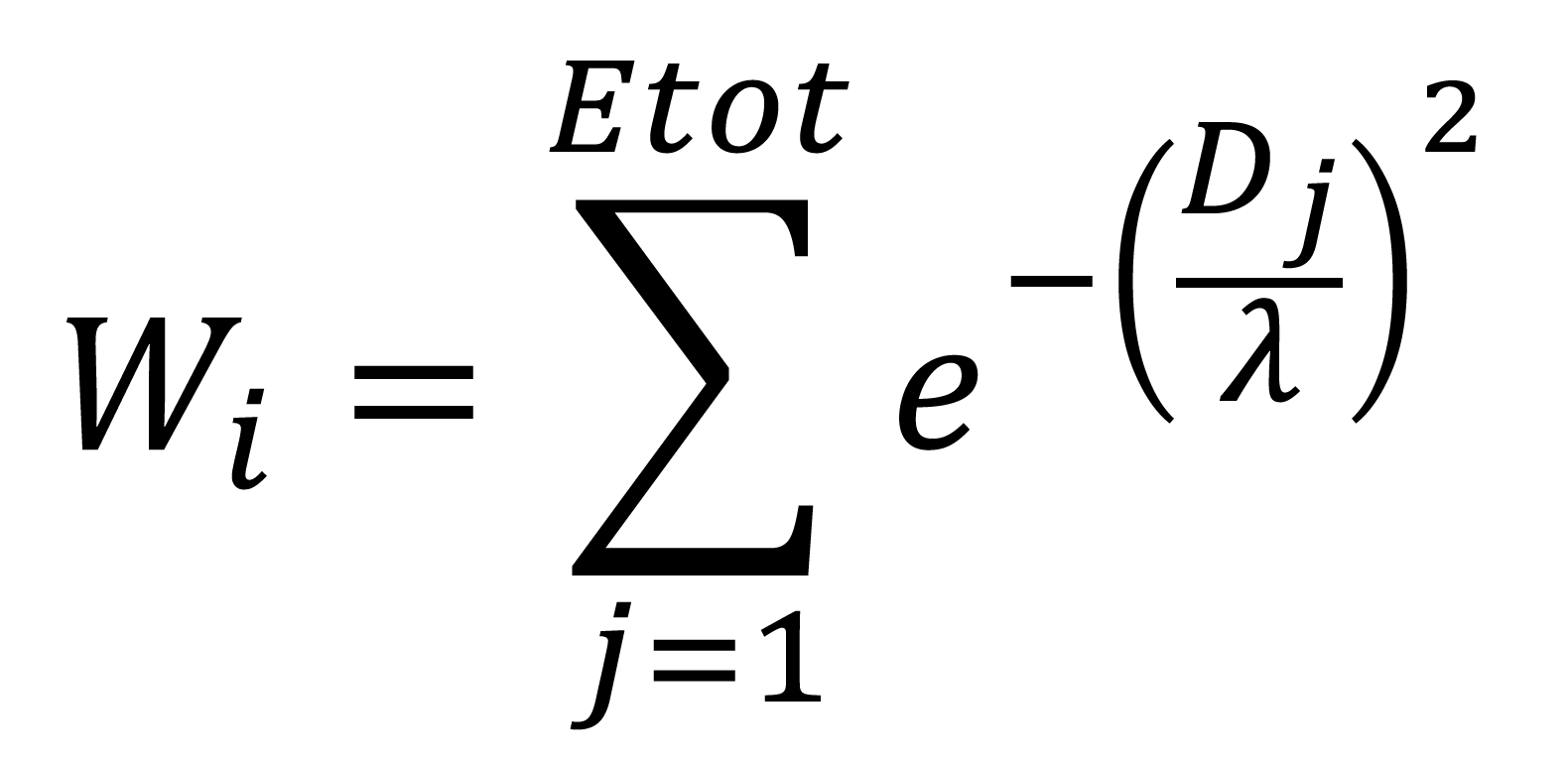 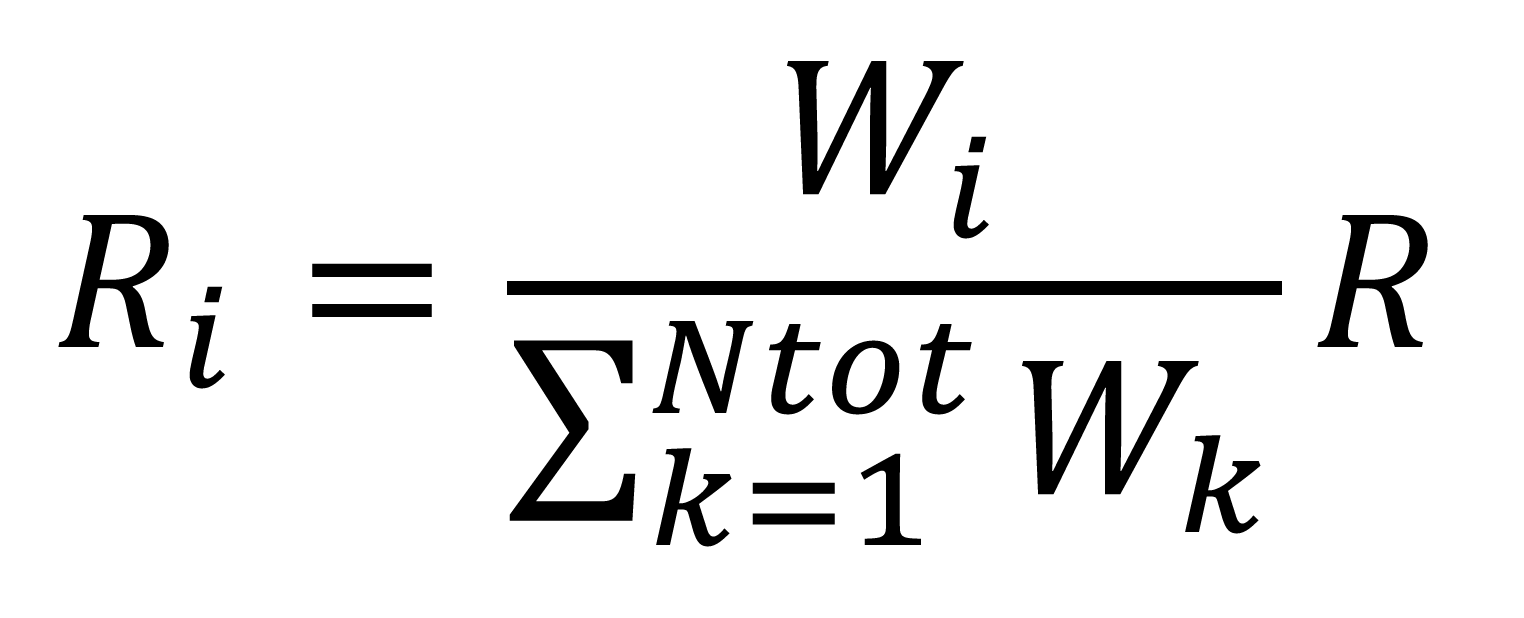 Global Active Fault Database
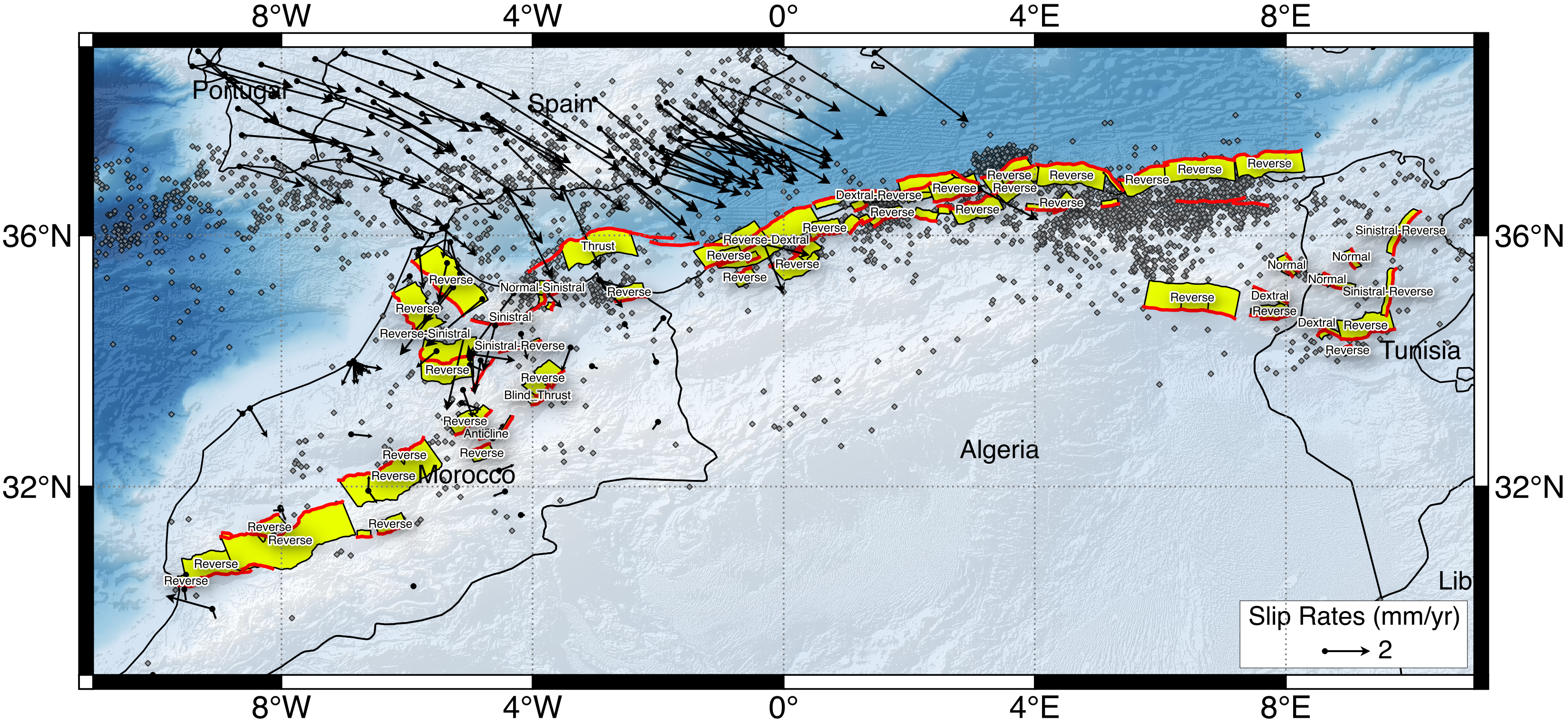 New database of active faults from Morocco to Sinai
143 structures mapped from literature, satellite imagery, topography, seismicity
Slip taken from literature or estimated from GPS
Public and open-source (Creative Commons Attribution license)
Tectonic Regionalization using Fuzzy Logic
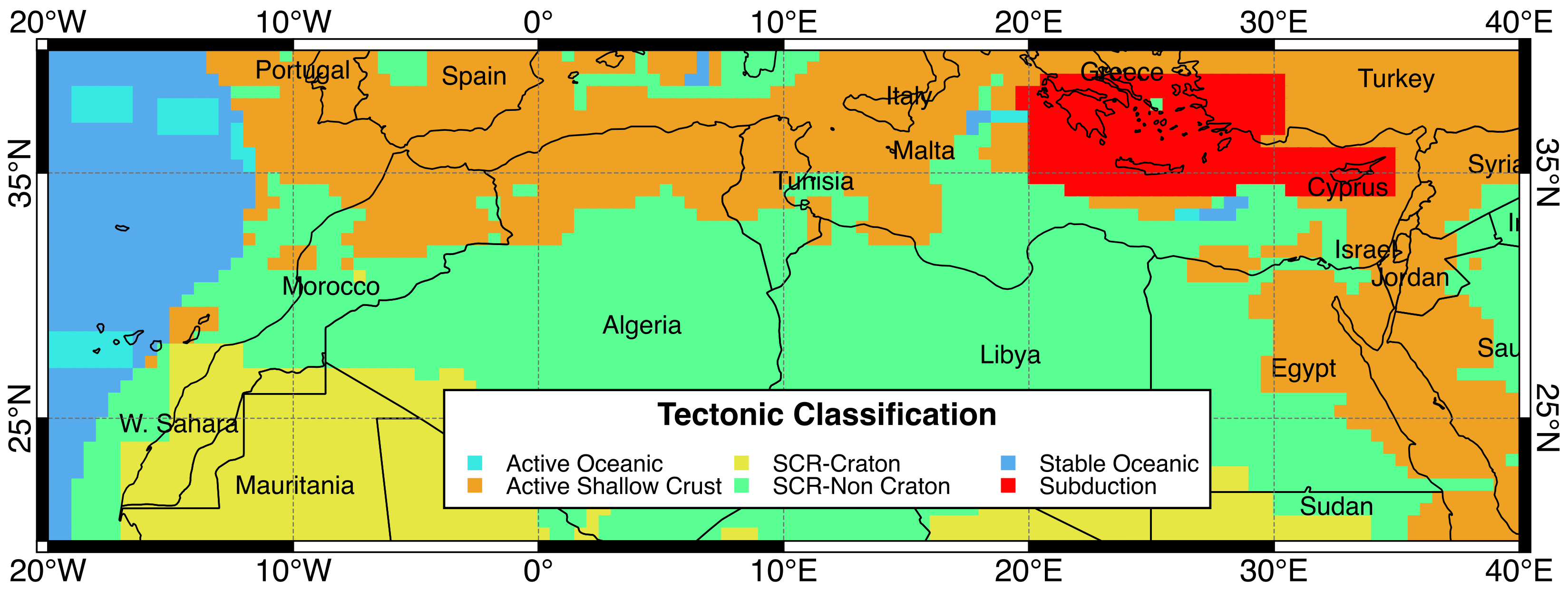 Group A
Group B
Chen et al. 2017
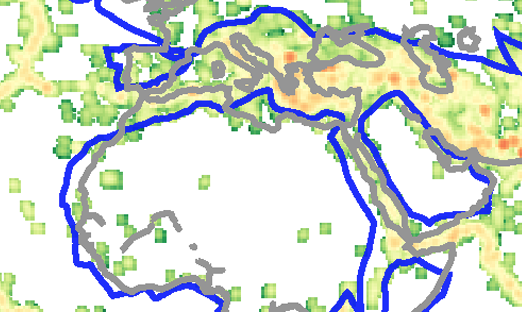 Merging information from:
Seismicity (magnitude)
Smoothed Moment rate
S-wave velocity
QLG distribution
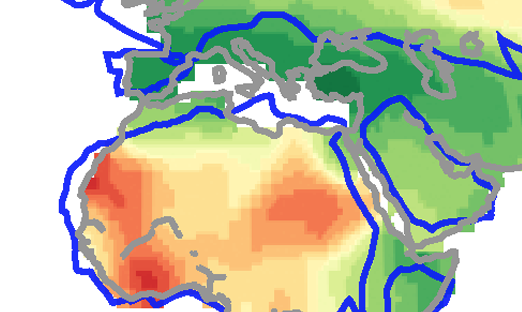 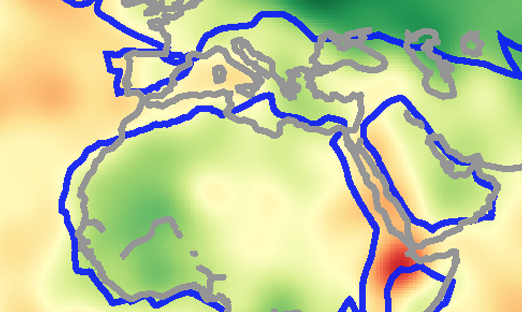 GMPE Selection and Logic-Tree Approach
Given the peculiar seismoteconic setting of the North Africa, an hybrid attenuation behavior might be expected. Four suitable GMPEs have been selected:
Chiou & Youngs (2014)
Akkar et al. (2014) 
Atkinson & Boore (2006) 
Pezeshk et al. (2011)
 Active Shallow Crust (Group A)
 Stable Continental Crust (Group B)
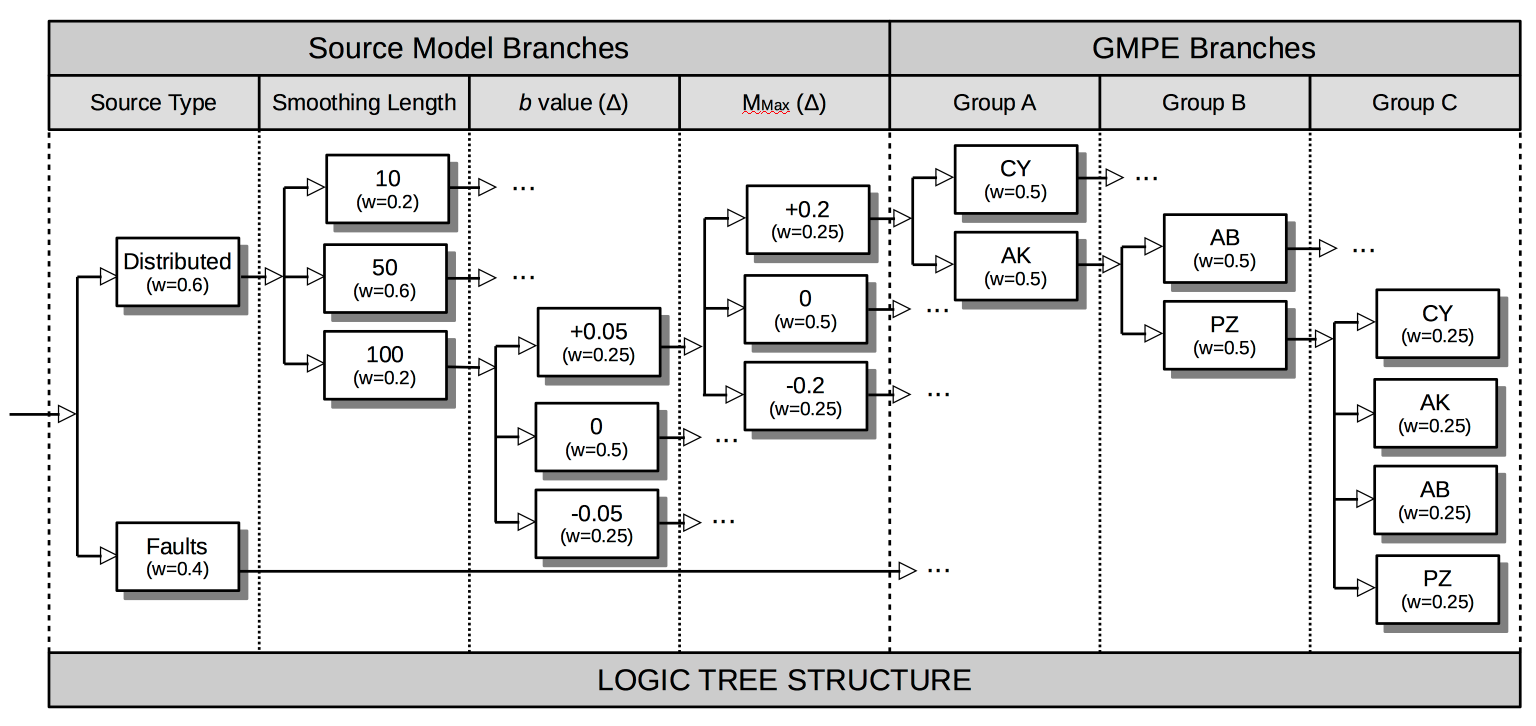 Three main tectonic groups are then identified, each with a different GMPE weighting scheme
Logic Tree
GMPE Selection – Comparing Ground Motion
Distance (rjb)
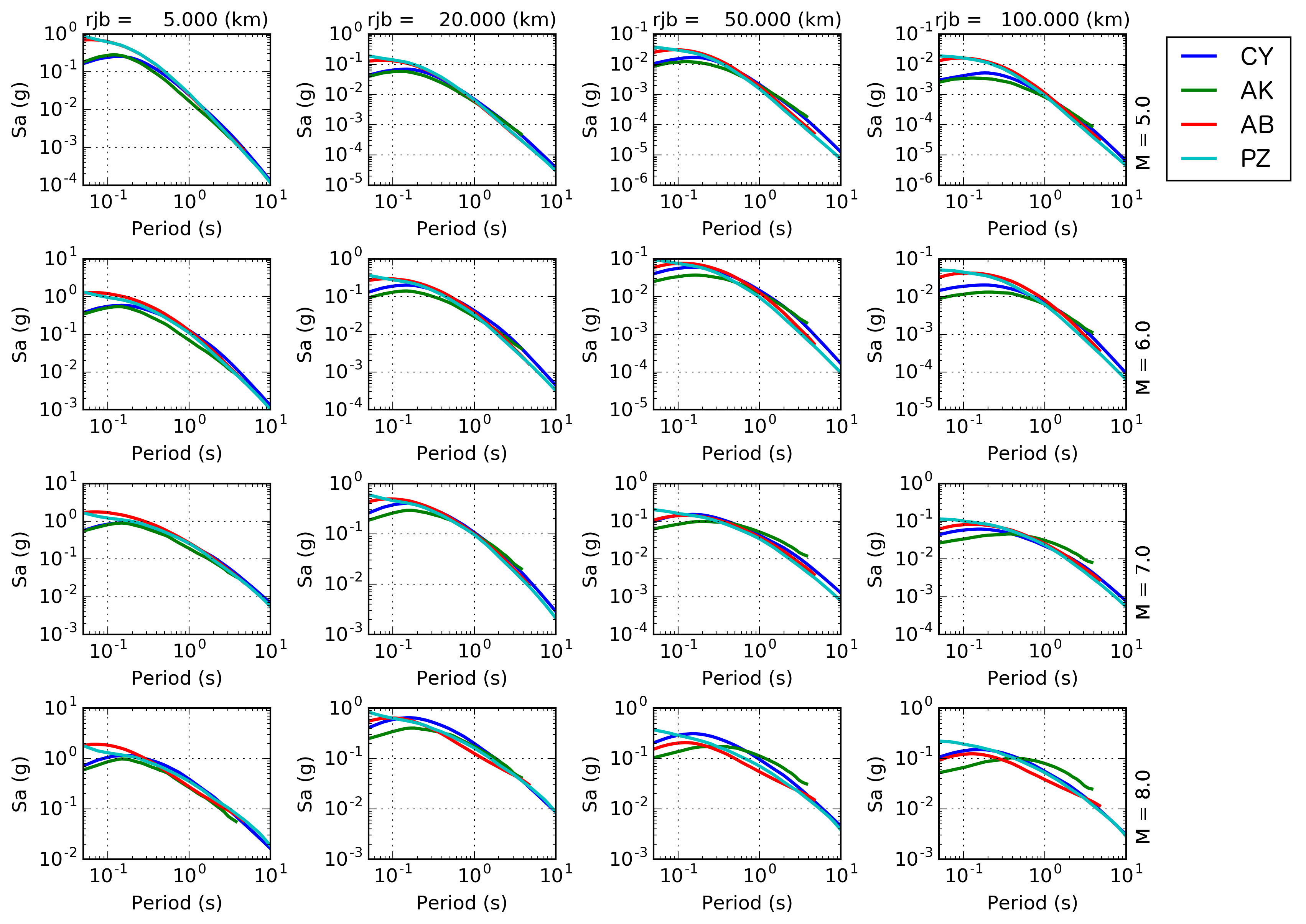 Selection needs verification with empirical data….
Magnitude
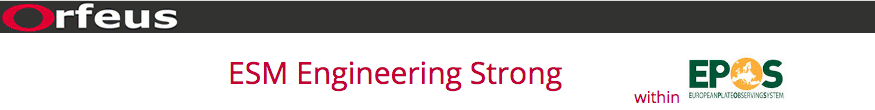 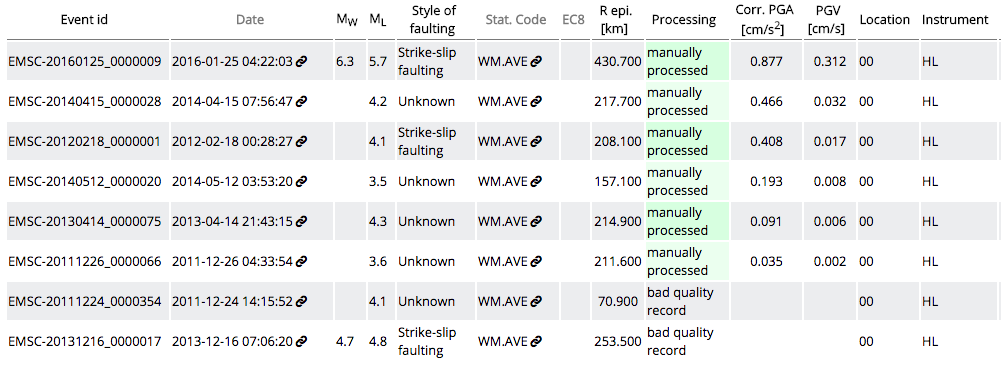 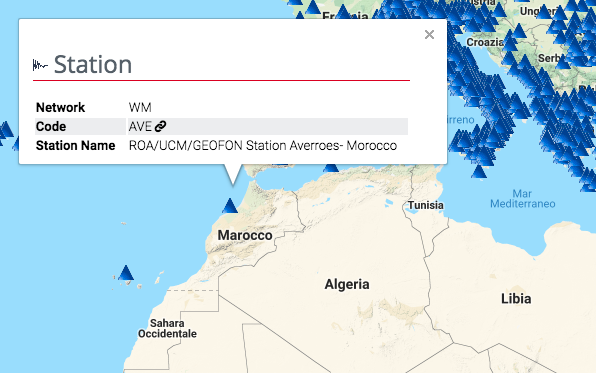 1 station in Morocco: 8 Events available
(6 usable)
2 stations in Algeria: 2 Events

Need data from local agencies (e.g. CRAAG) or neighboring countries
Preliminary Hazard Results
Area Sources (Background)
Fault Source Model
+
10% POE in 50 years (0.2s)
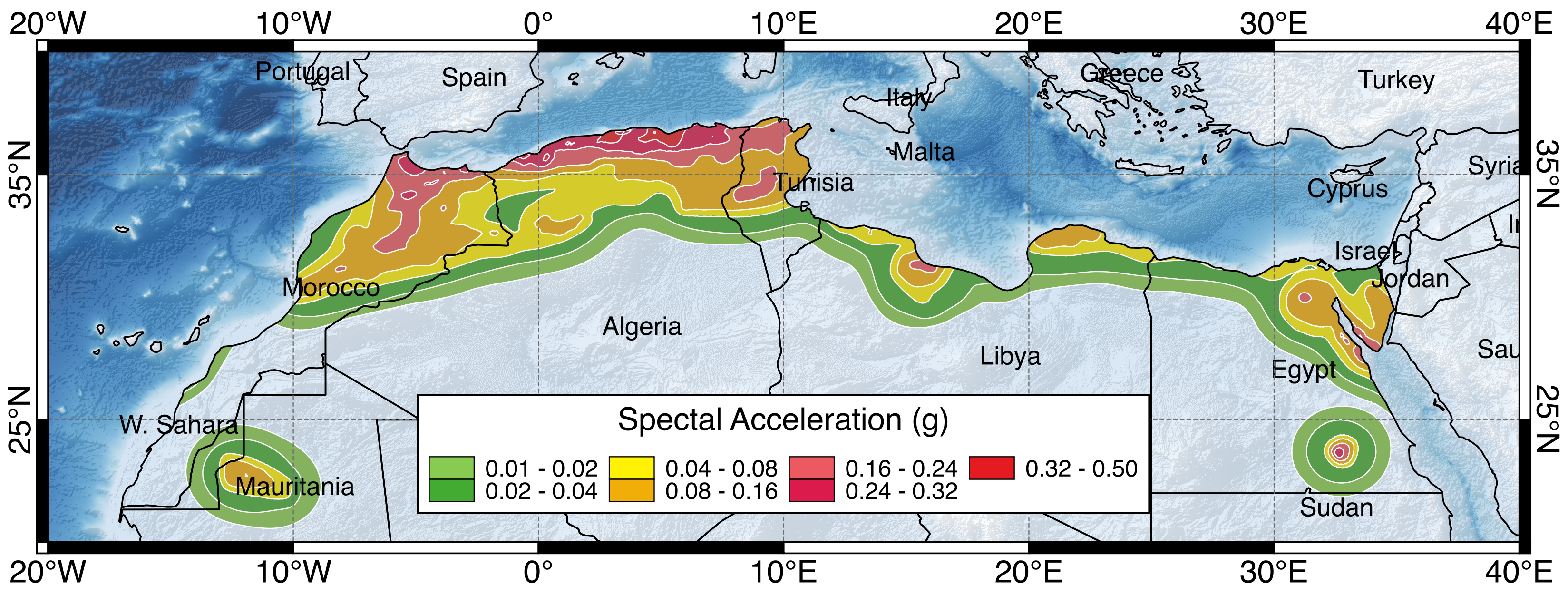 Smoothed Seismicity Model
Hazard Curves @ African Capitals
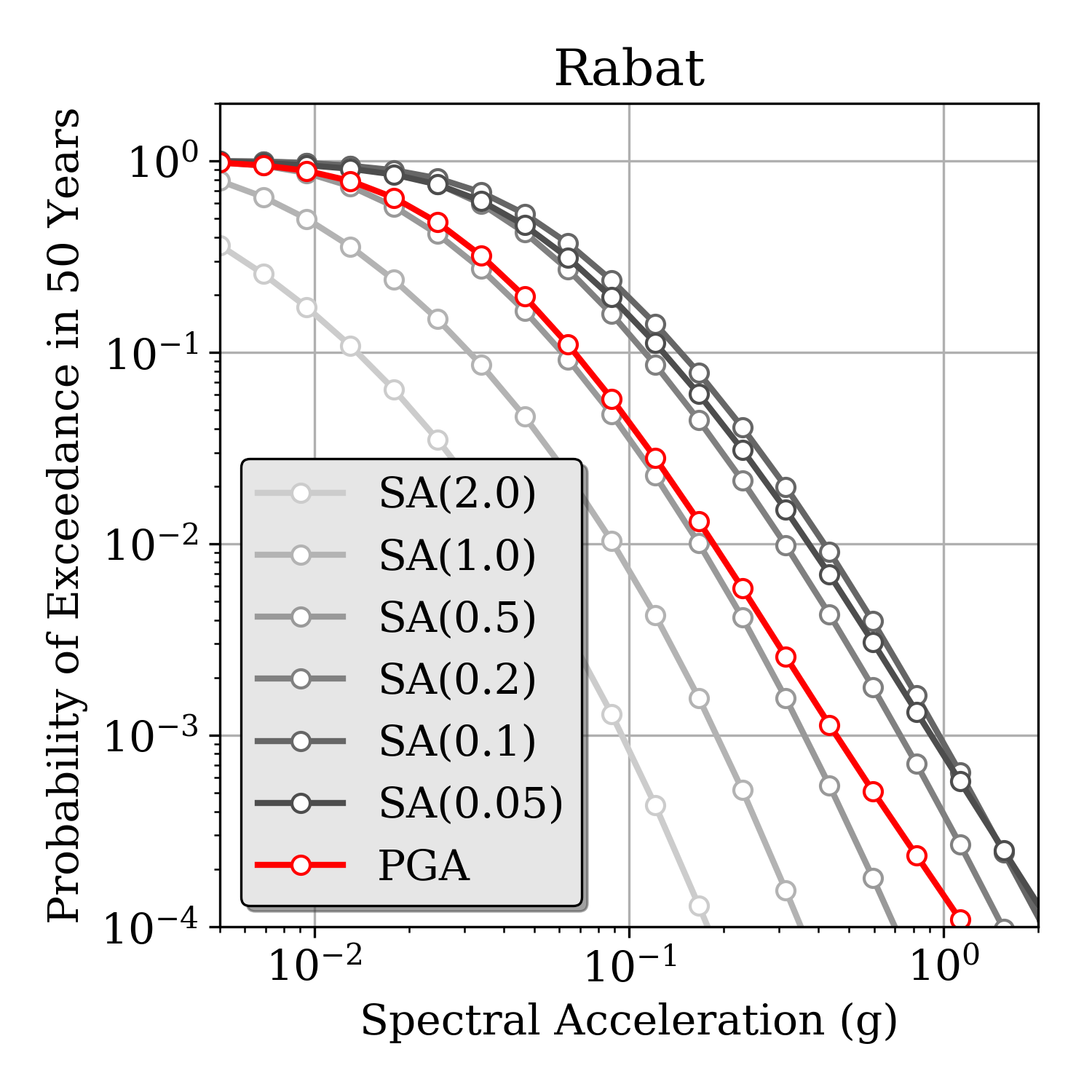 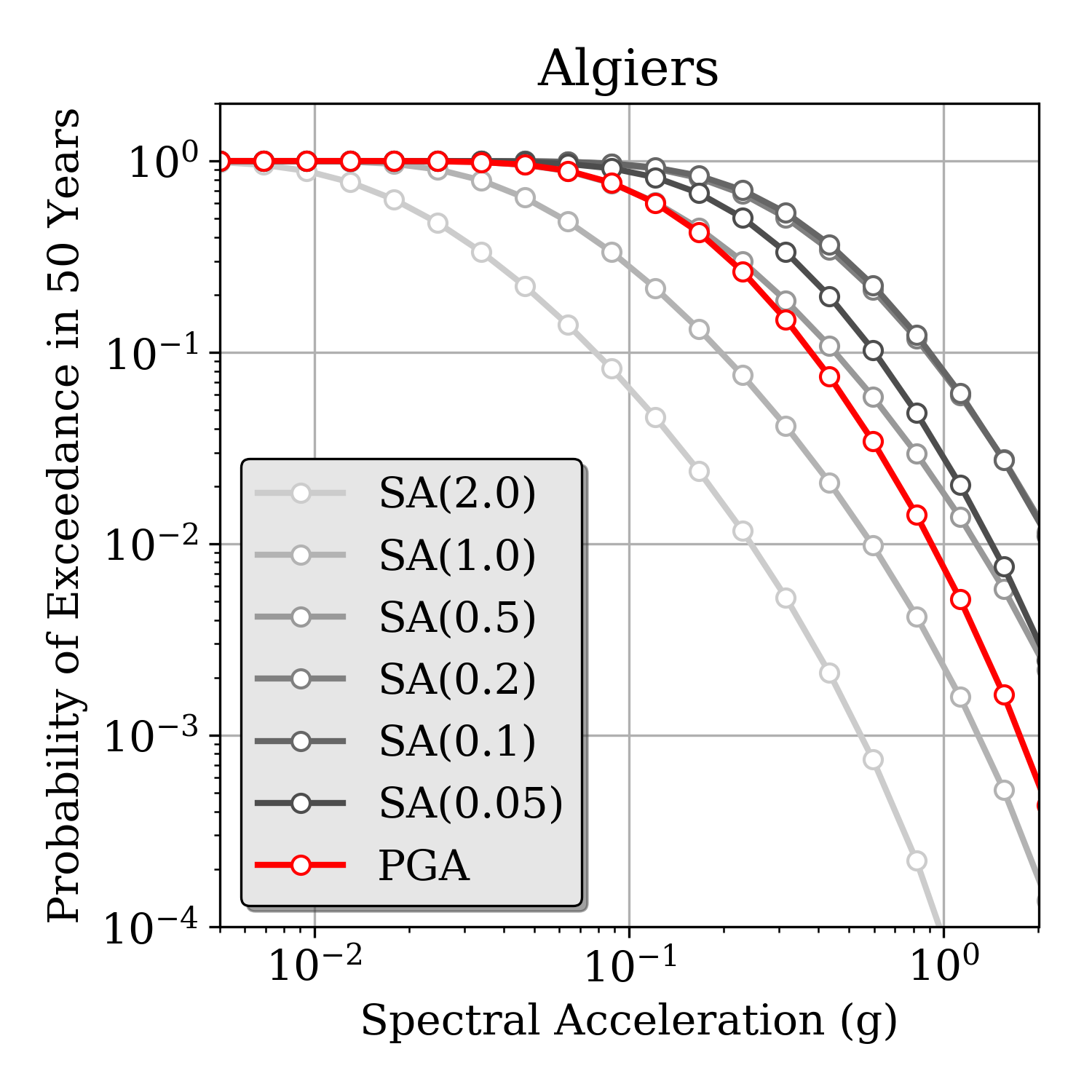 Morocco
Algeria
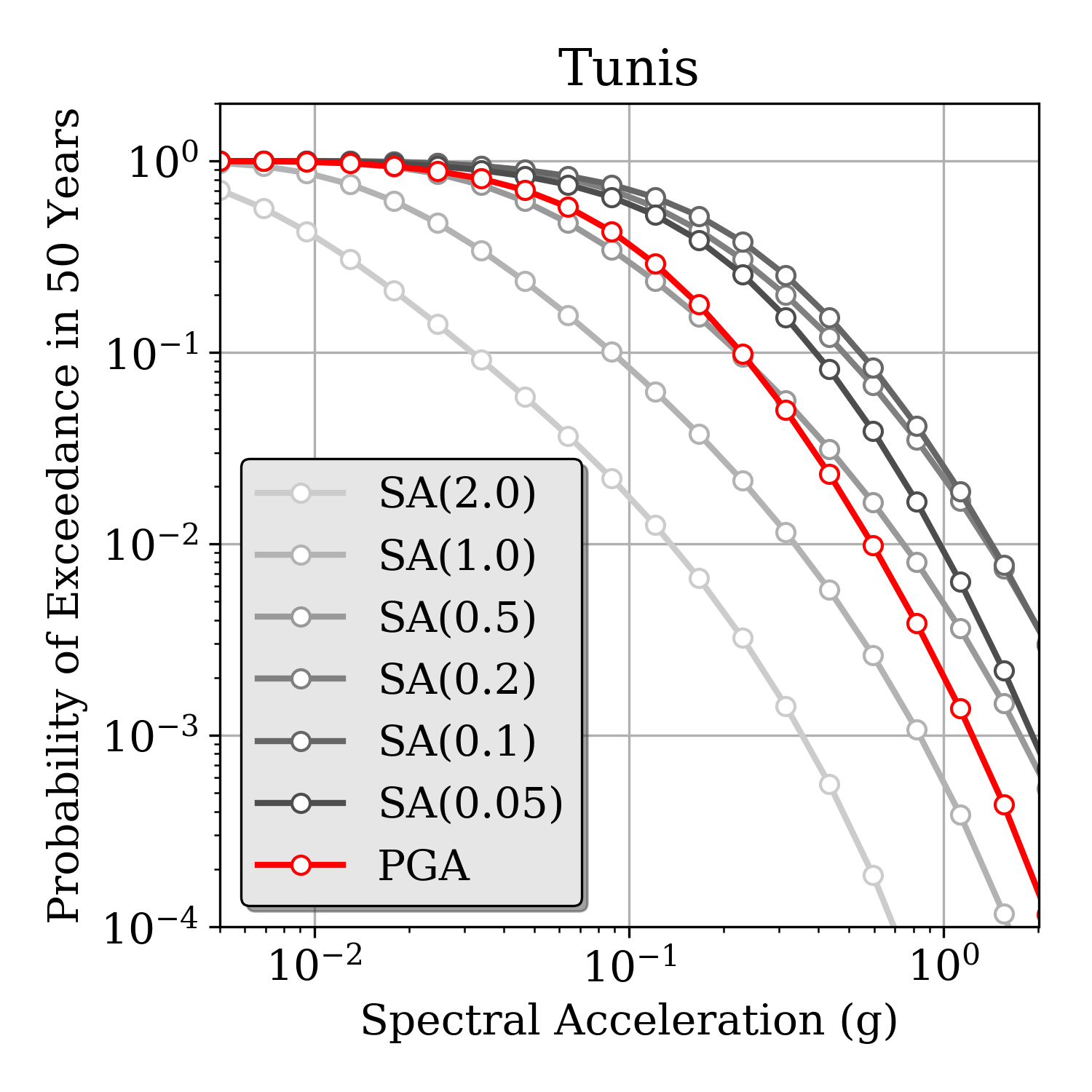 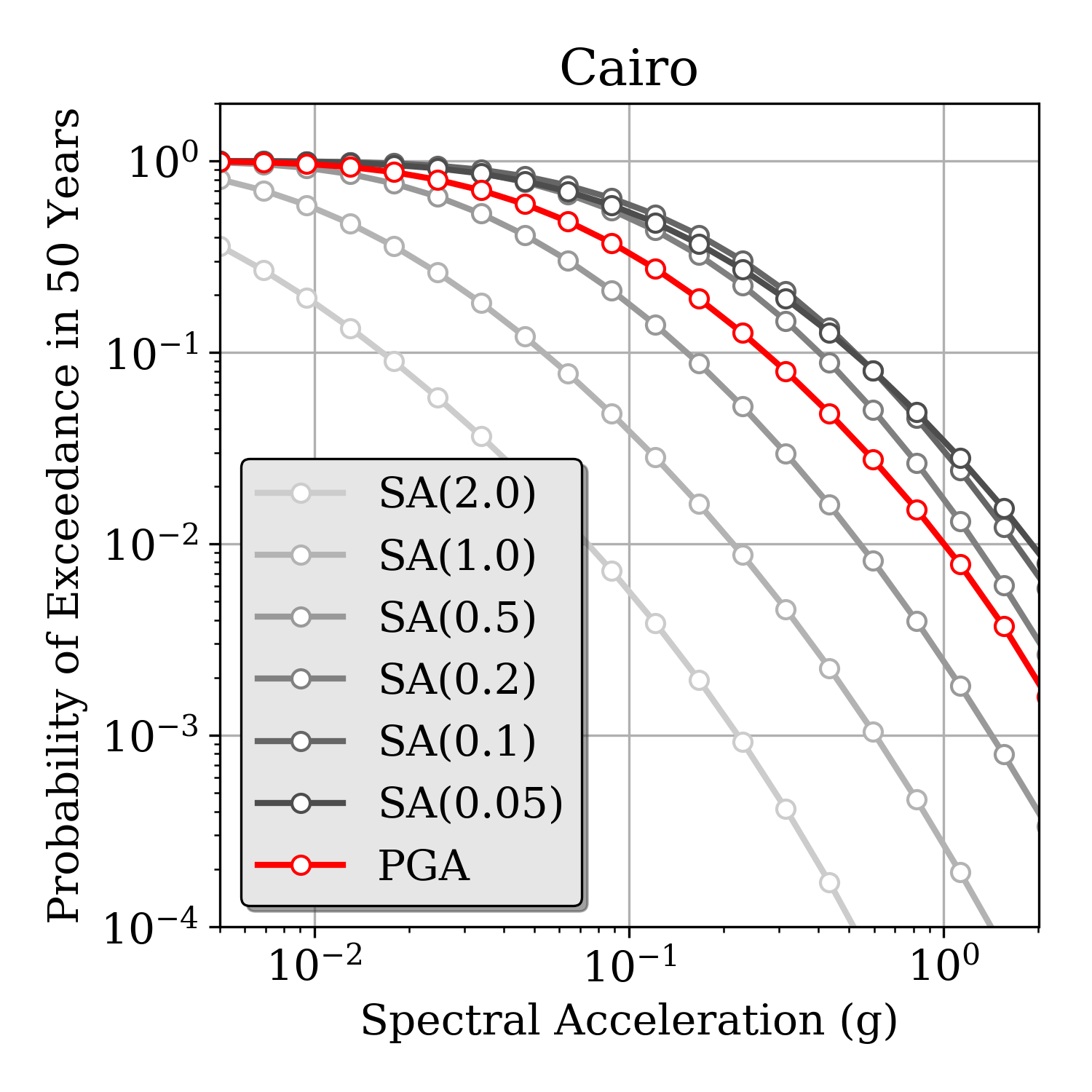 Tunisia
Egypt
Uniform Hazard Spectra @ African Capitals
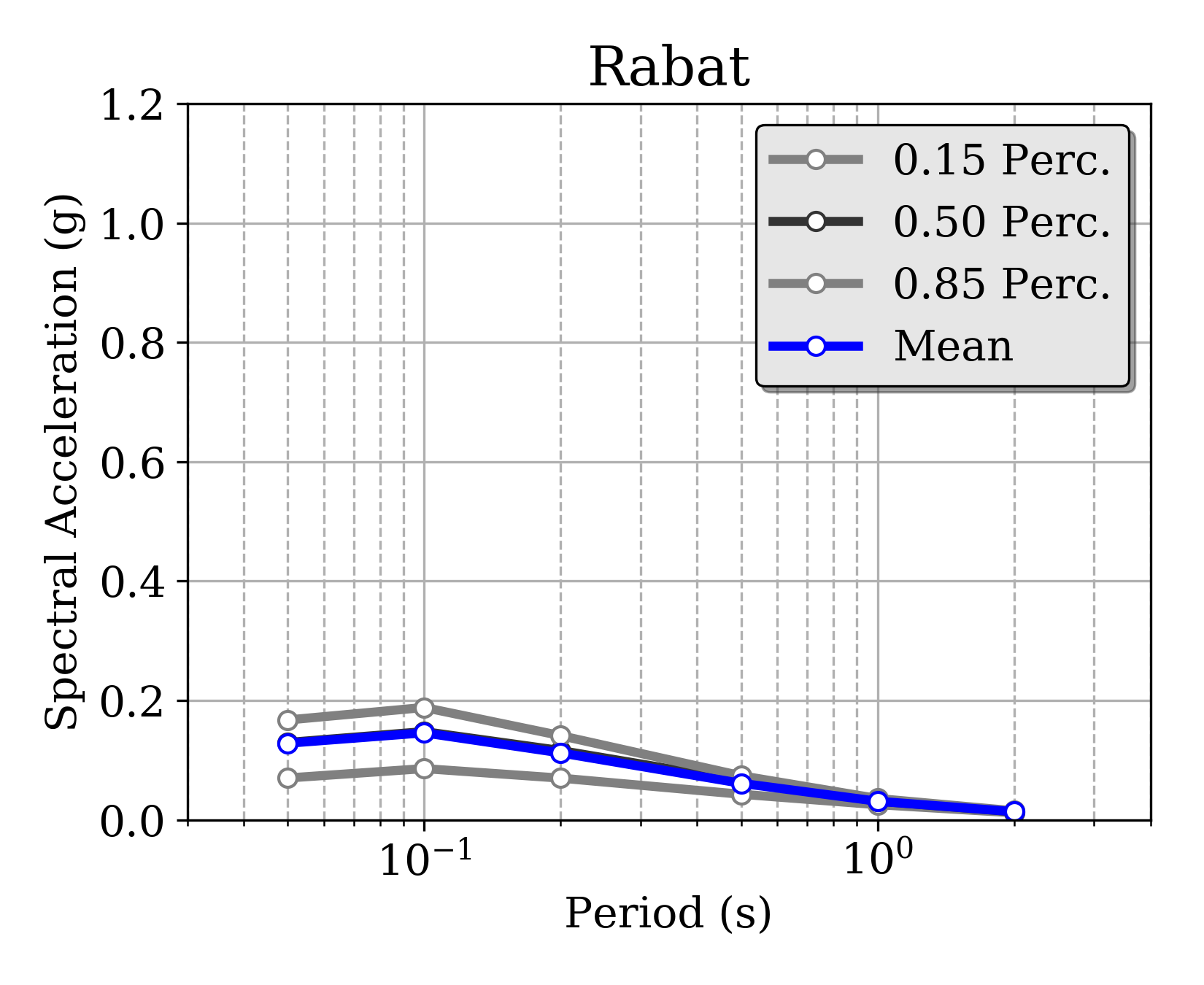 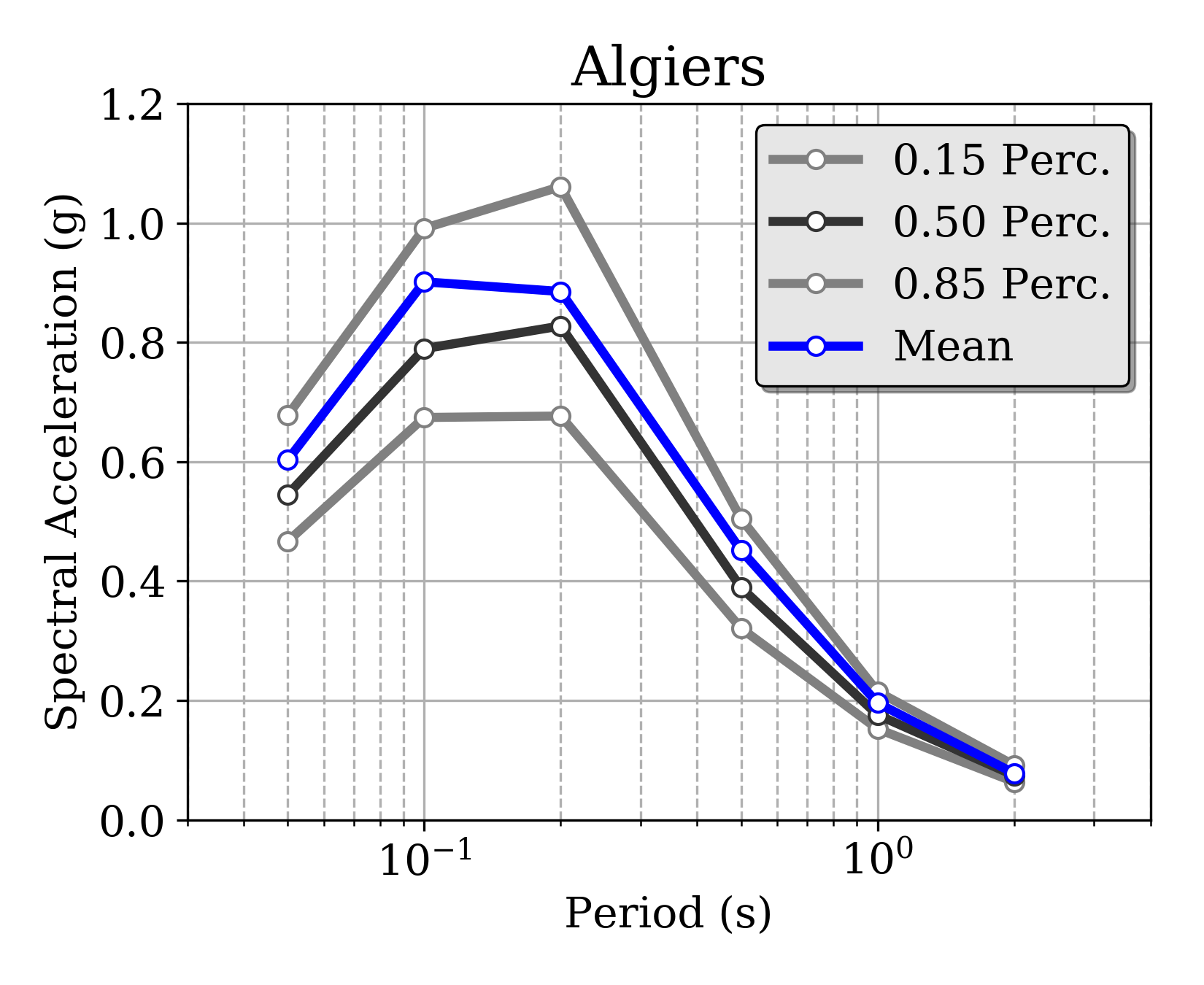 Morocco
Algeria
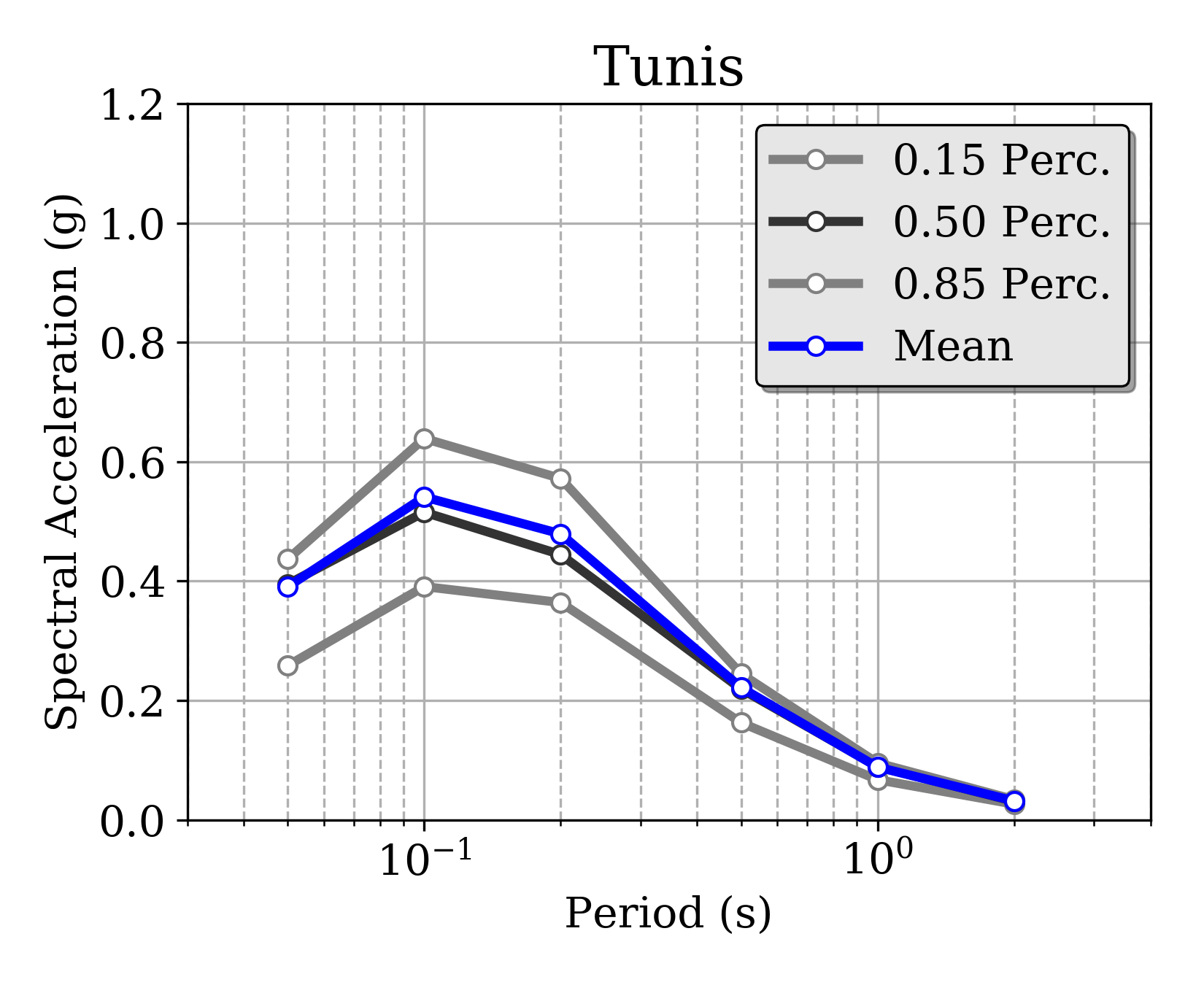 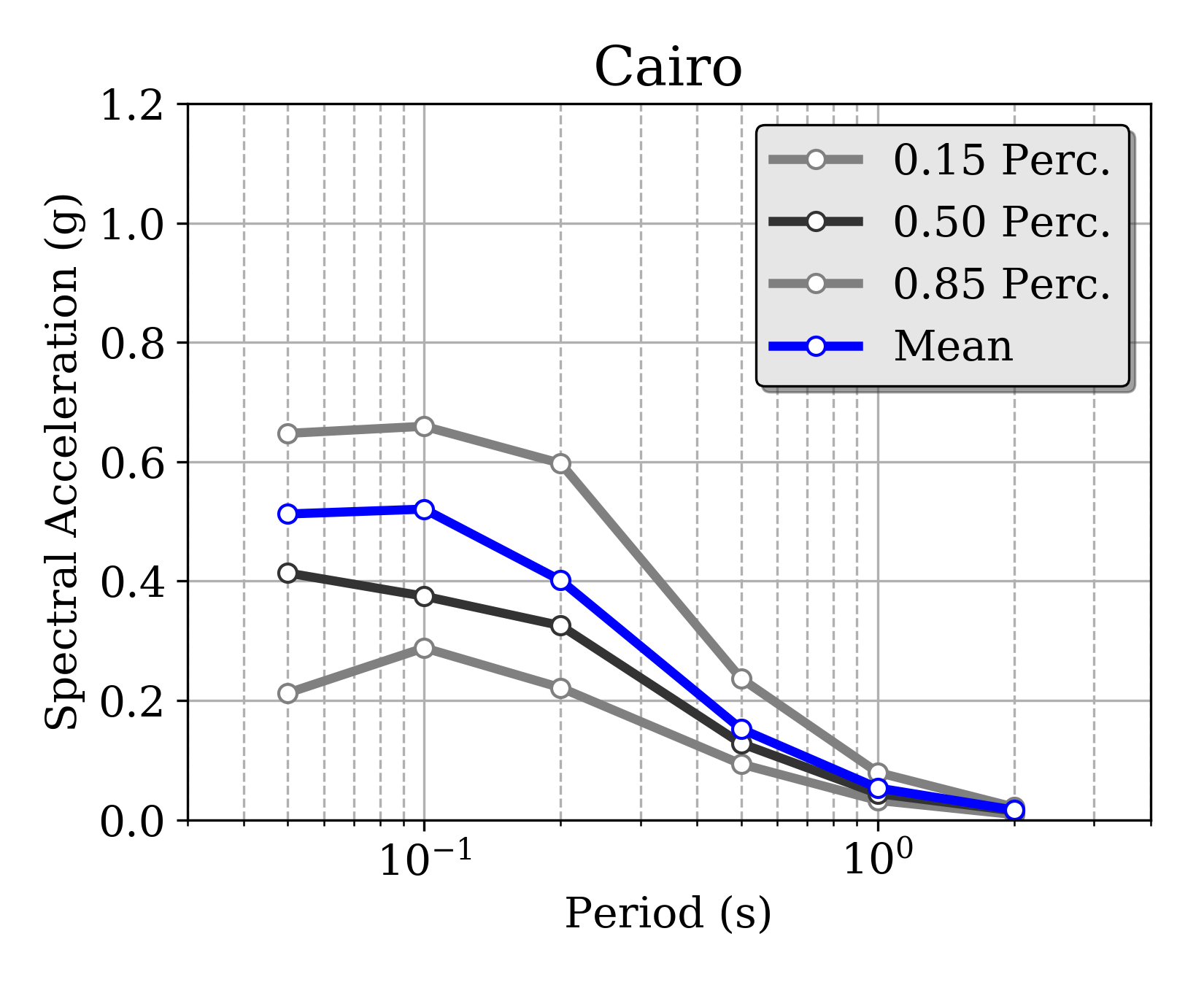 Tunisia
Egypt
10% POE in 50 years
Model Verification: Stochastic Ruptures
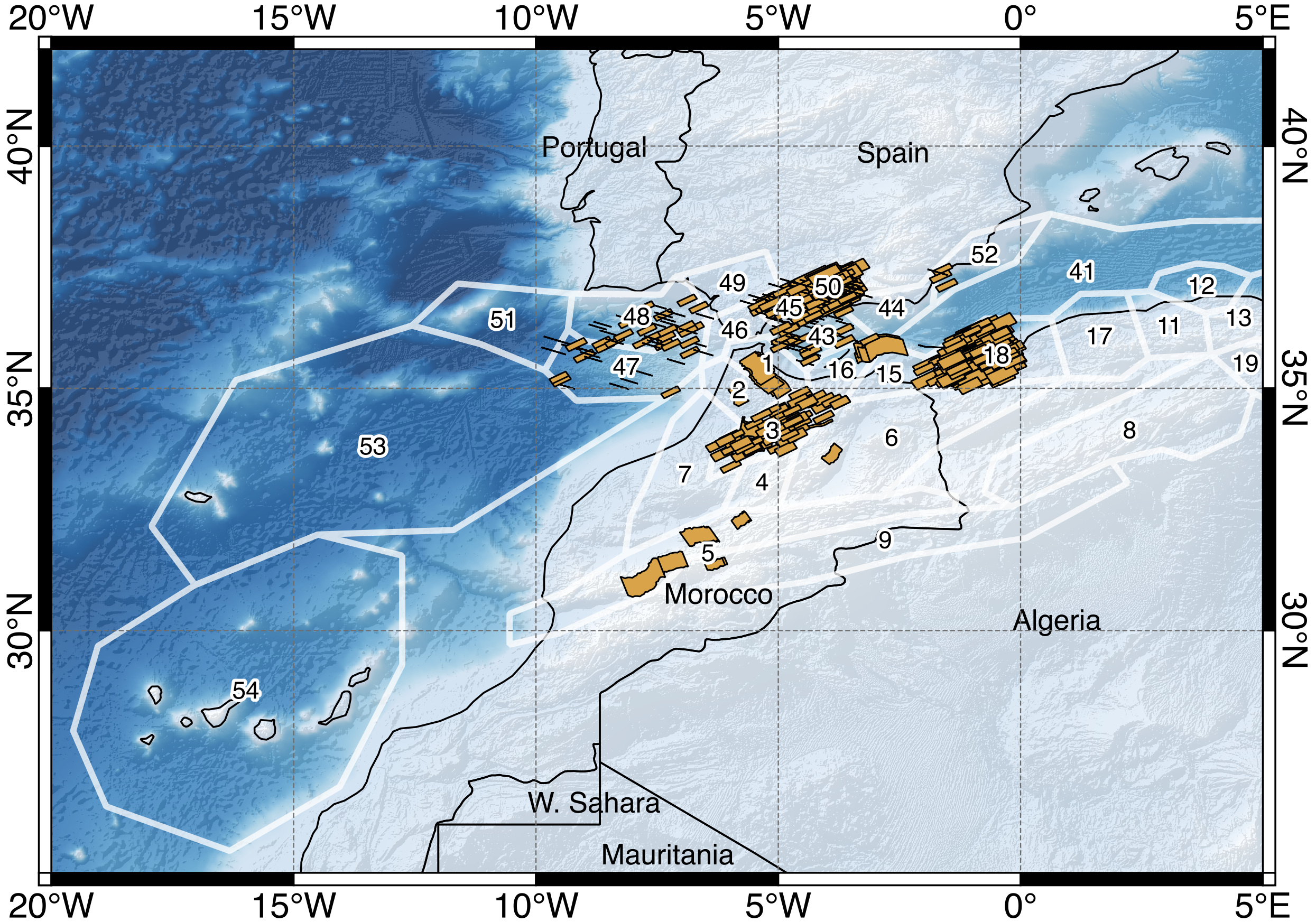 Zone 3 – Cumulative MFD
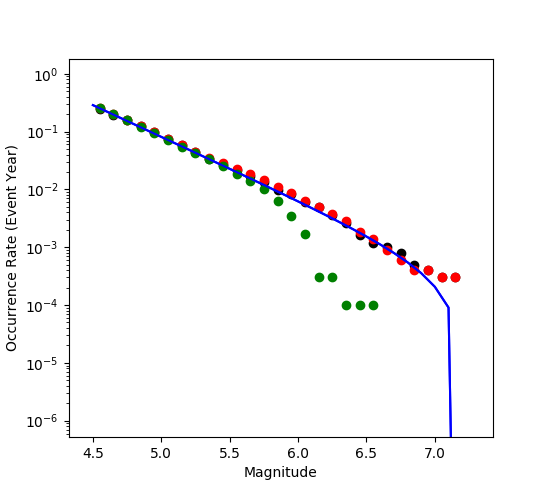 Smoothed
Background
Catalogue MPD
Stochastic earthquake catalogue for a 10.000 years investigation time
Relevant sources have been considered for verification
Sampling of  the full logic-tree
All ruptures with Mw>4.5
GEM Global Mosaic of Hazard Models
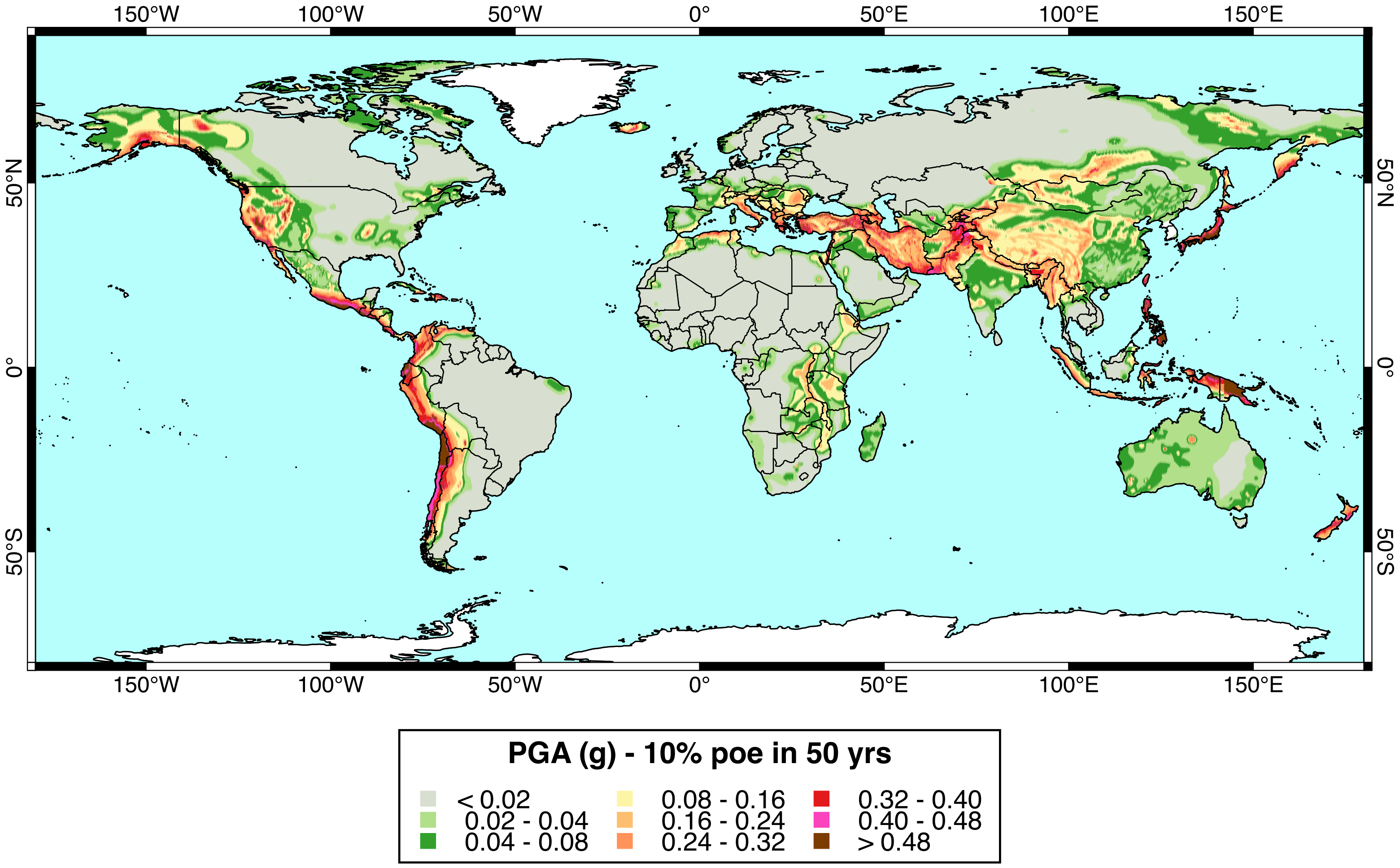 PRELIMINARY
PRELIMINARY
Missing Components / Improvements
The North-Africa Hazard model is presently just a GEM product, but it is meant to be improved and expanded with the collaboration of the African and worldwide scientific community

While existing components can be improved, many other components are still missing, such as:
Integration of local hazard studies
Strong motion recordings from local networks
Site-specific studies and microzonation
Need for a collaborative effort
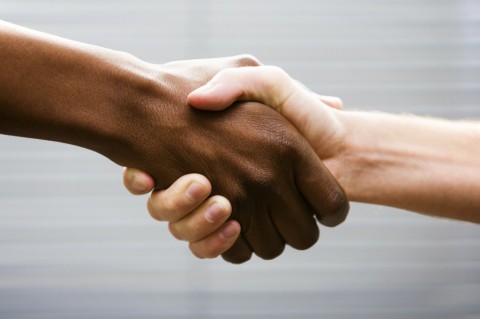 Thank you!
Except where otherwise noted, this work is licensed under https://creativecommons.org/licenses/by-nc-nd/3.0/ 
Please attribute to the GEM Foundation with a link to 
www.globalquakemodel.org
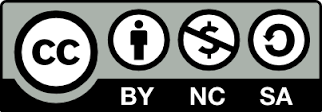 OpenQuake Engine - GitHub repository
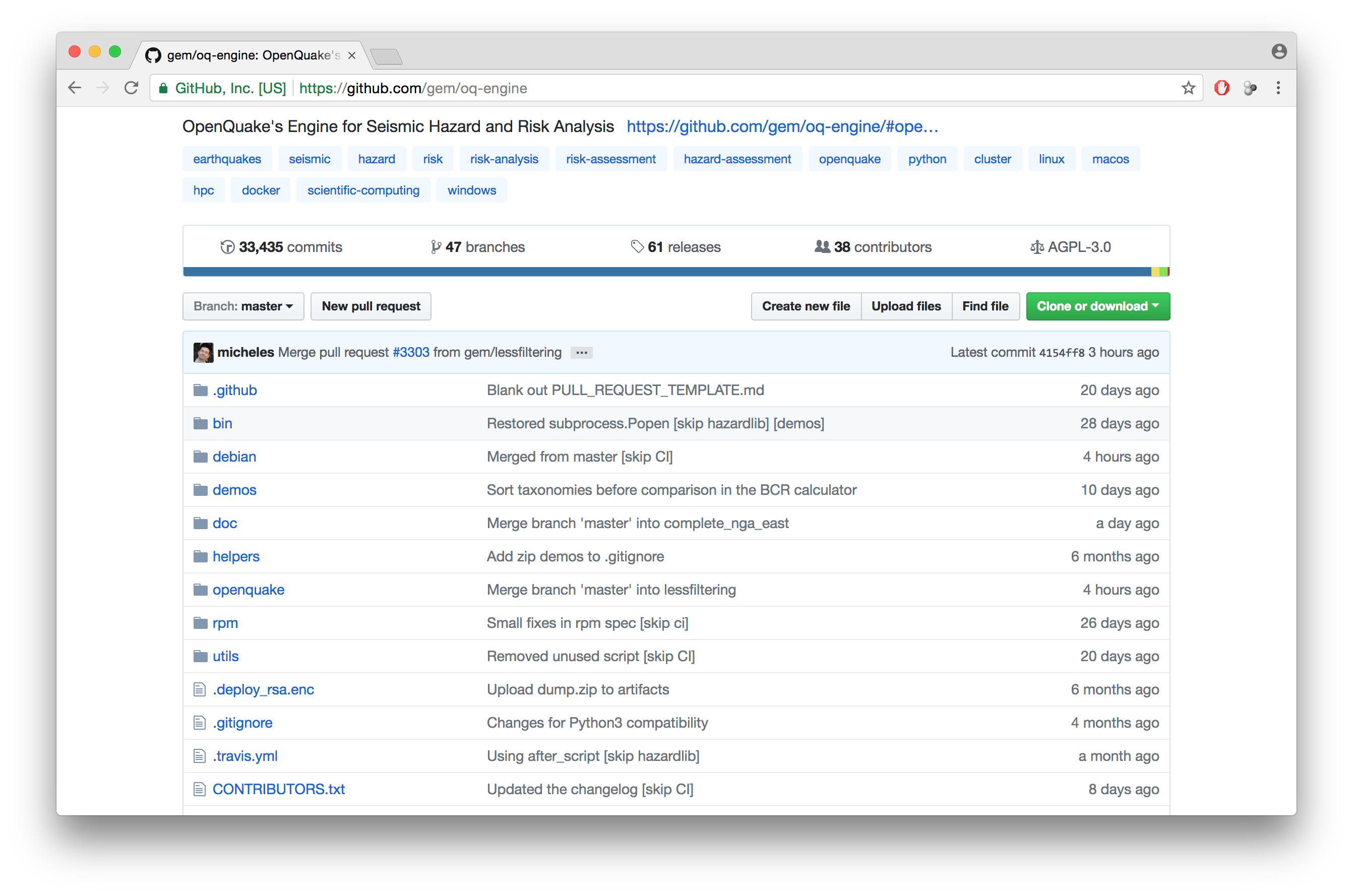 OpenQuake Engine – QGIS integration
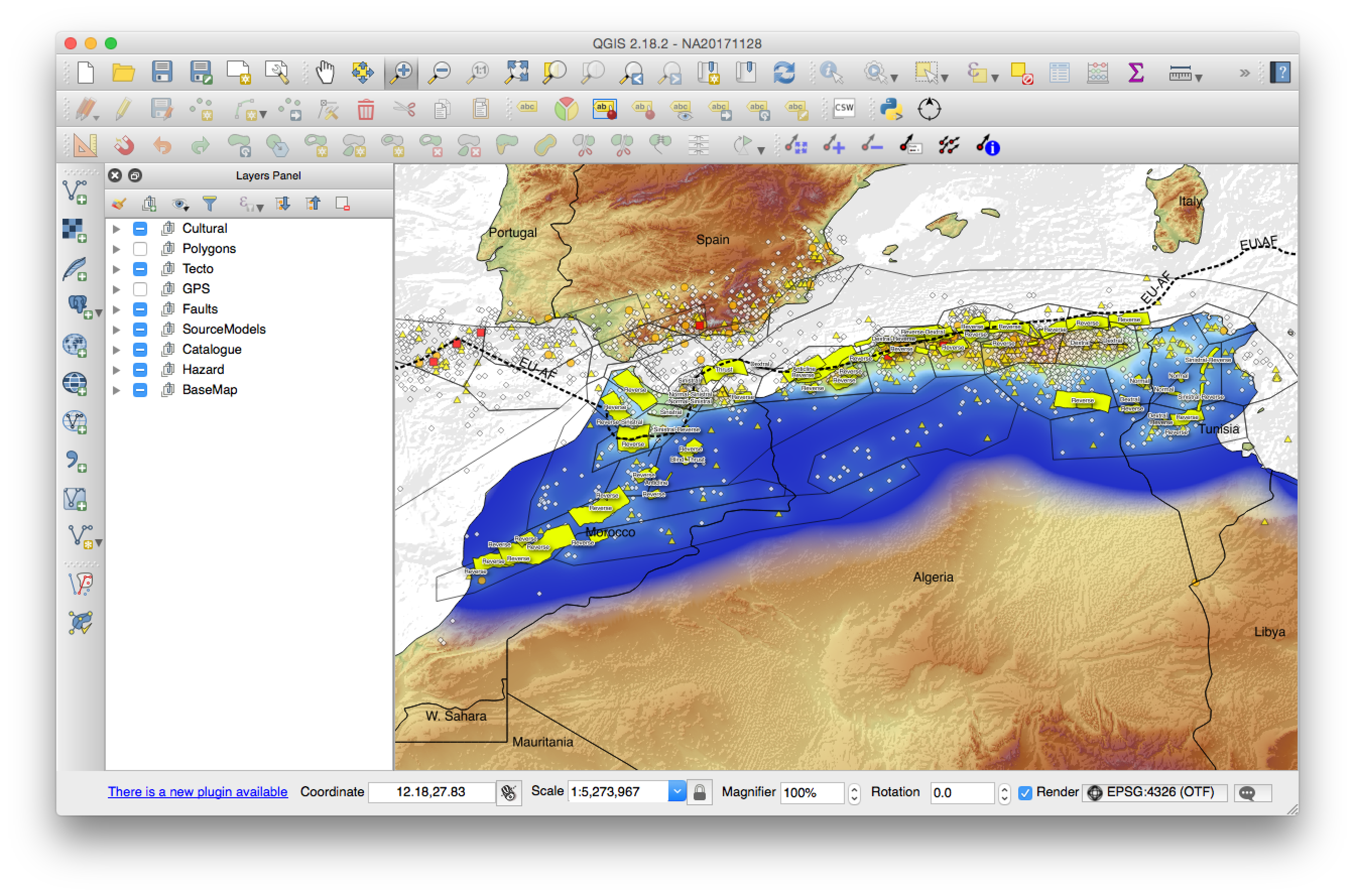 From/To
OpenQuake
Source
Model
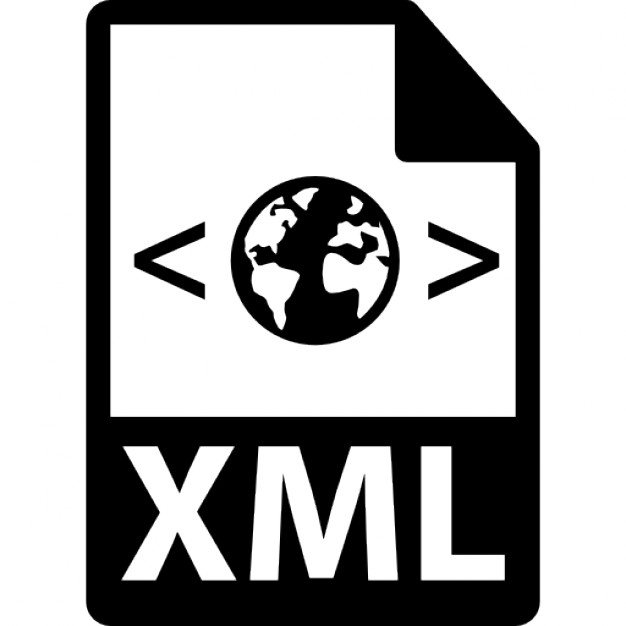 OpenQuake Engine – QGIS integration (2)
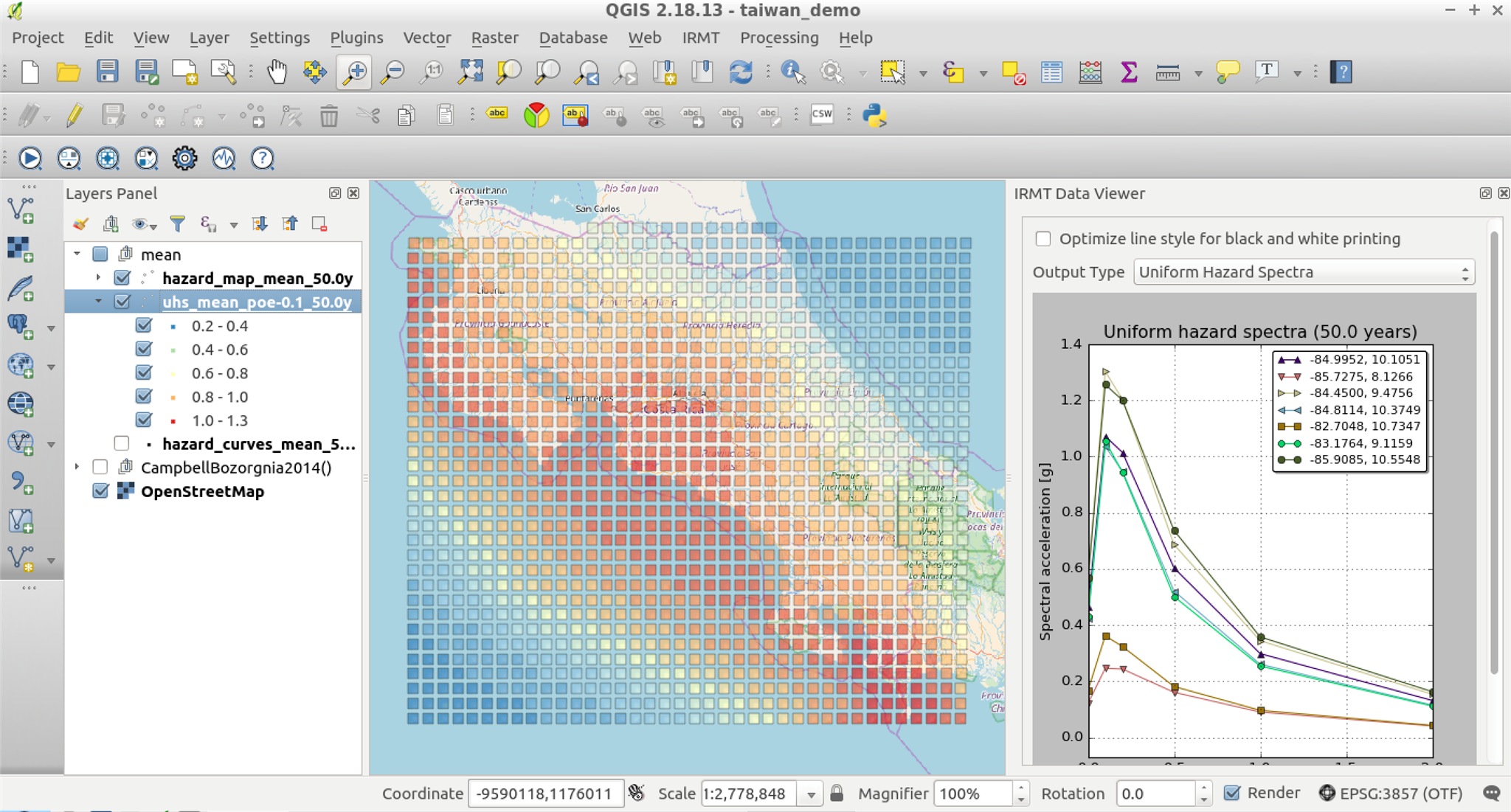 GEM Global Database of Hazard Models
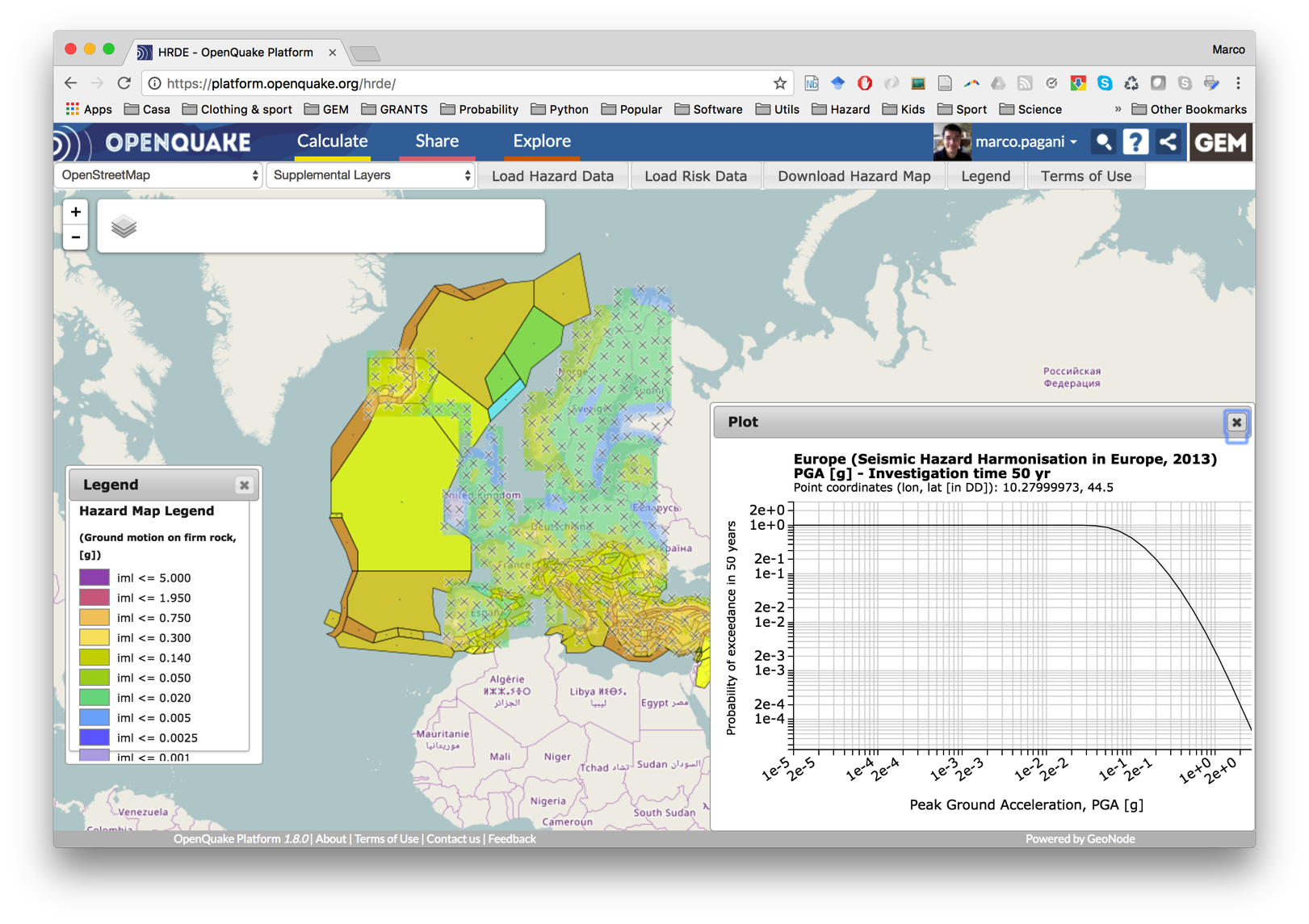 http://platform.openquake.org
http://hazardwiki.openquake.org